I Jornada de trabajo sobre los delitos de odio en España 20 y 21 de AbrilValencia
Jenifer Rebollo Norberto
	Gerente

Federación Estatal de Lesbianas, Gais, Transexuales y Bisexuales
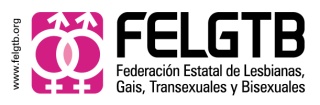 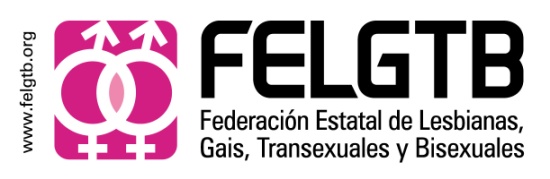 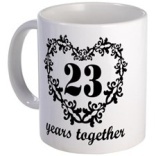 Federación creada en 1992

Organizaciones LGTB en todo el territorio

1) Incidencia política.

2) Trabajo en red y formación activistas

3) Servicios a la población LGTB


Coordinación nacional e internacional. Estatus consultivo en ECOSOC
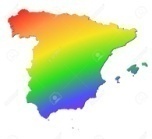 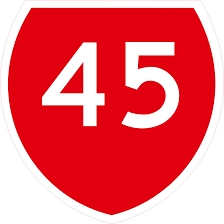 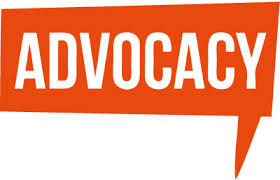 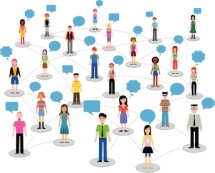 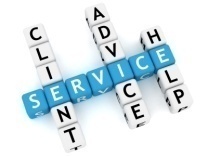 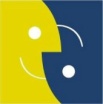 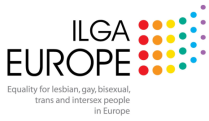 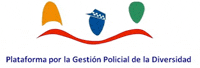 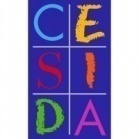 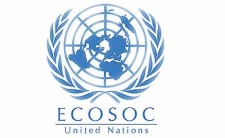 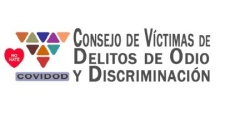 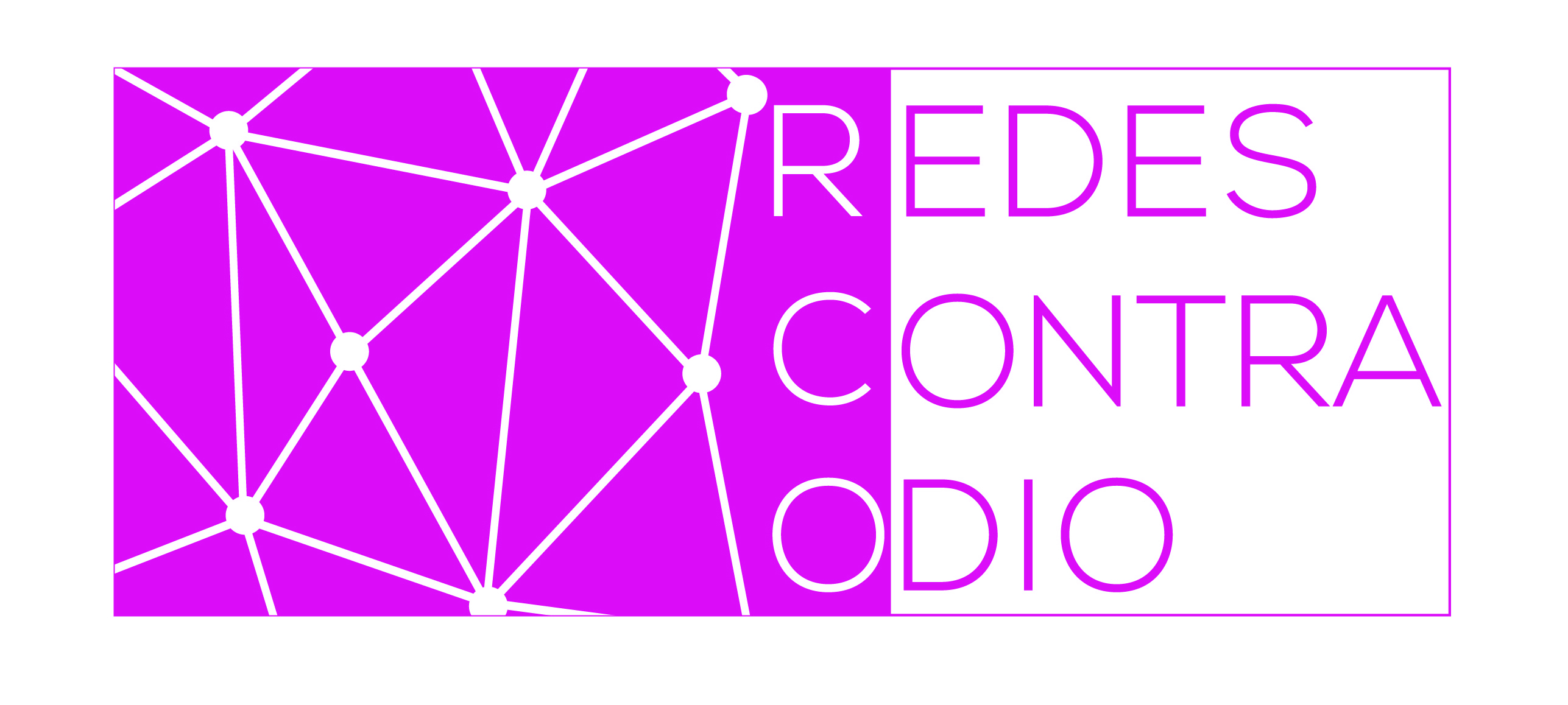 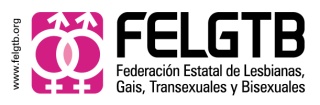 2013
Integramos el concepto de delitos de odio en nuestro trabajo
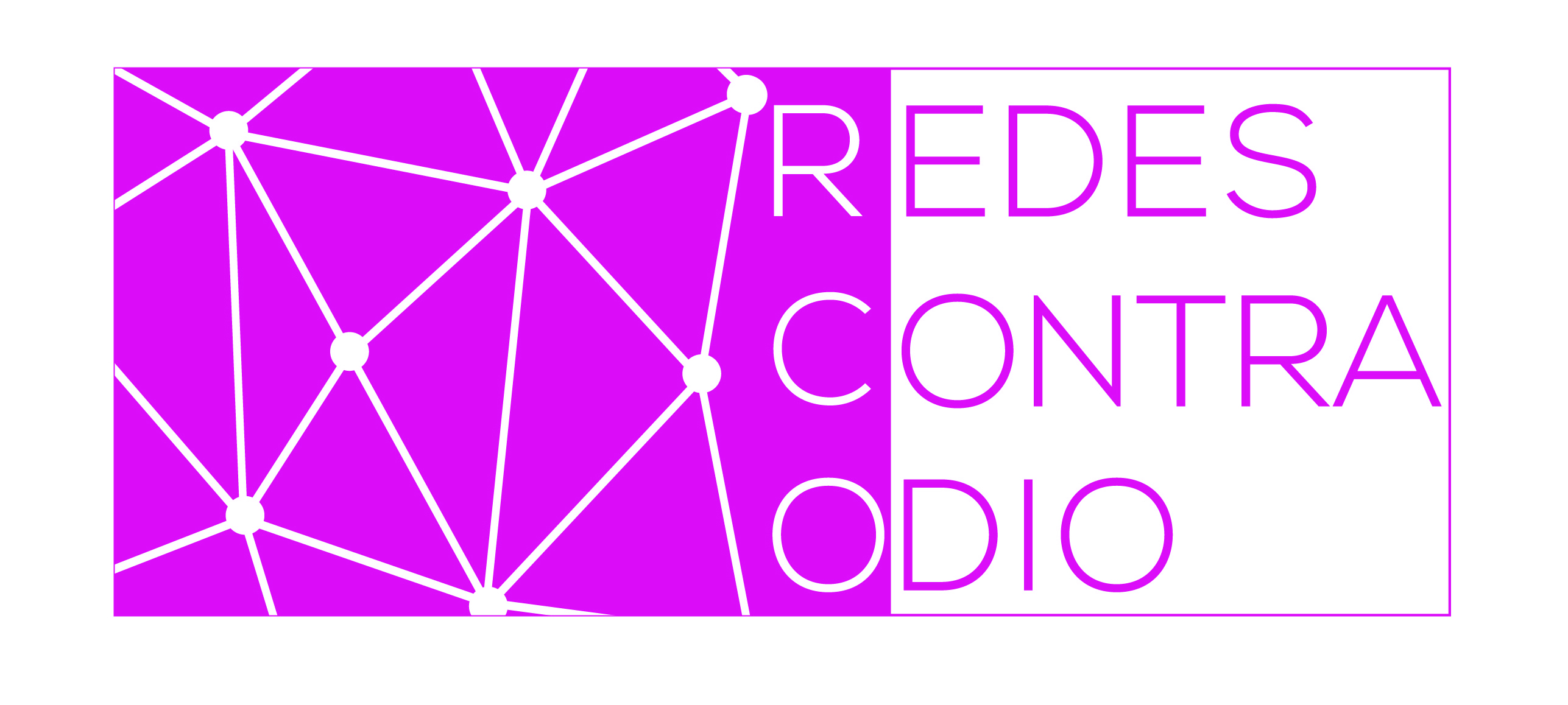 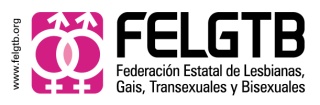 2013
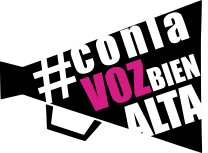 Stepping up reporting hate crime 
Primer informe estatal sobre DO hacia población LGTB (N=101)
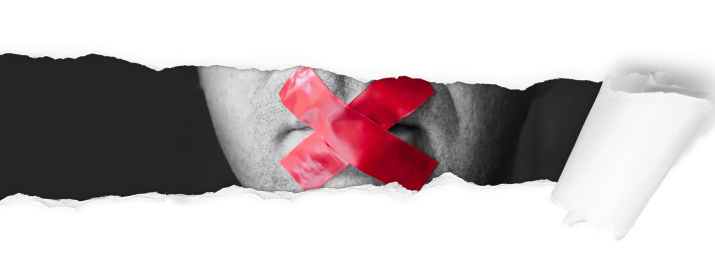 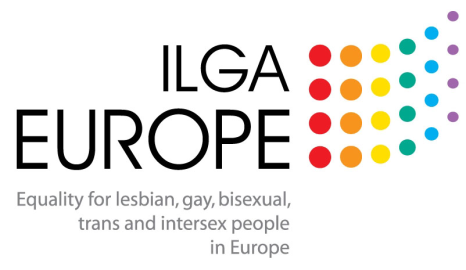 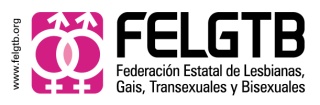 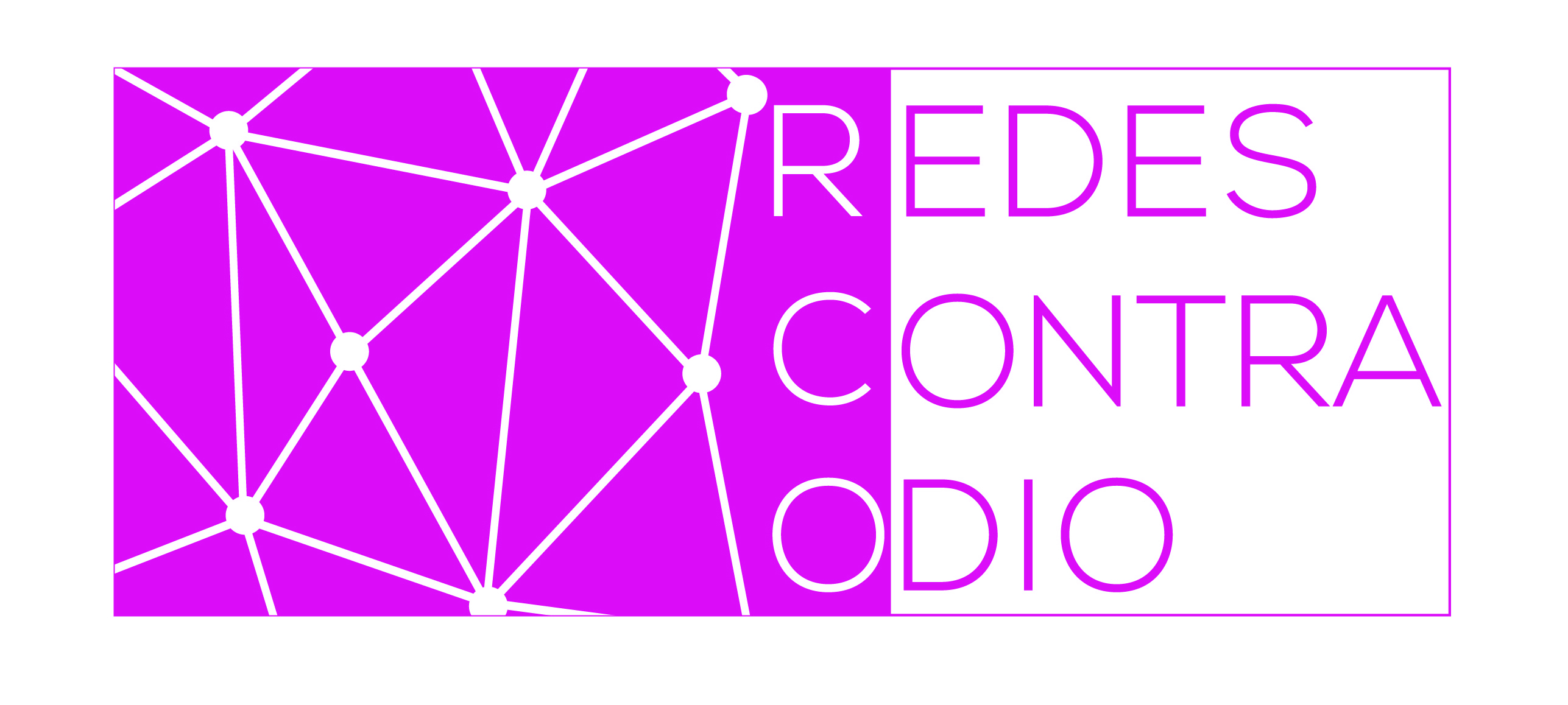 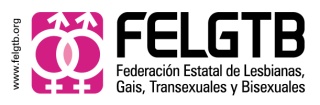 Problemas identificados 2013
Definición y registro de delito de odio / incidente discriminatorio

Información sobre el procedimiento para llevar a cabo la denuncia

Identificación y  coordinación en los servicios  la atención a las victimas

Sensibilización a población general, víctimas y administraciones

El papel de las organizaciones LGTB como recursos de referencia
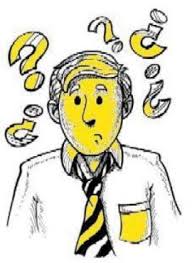 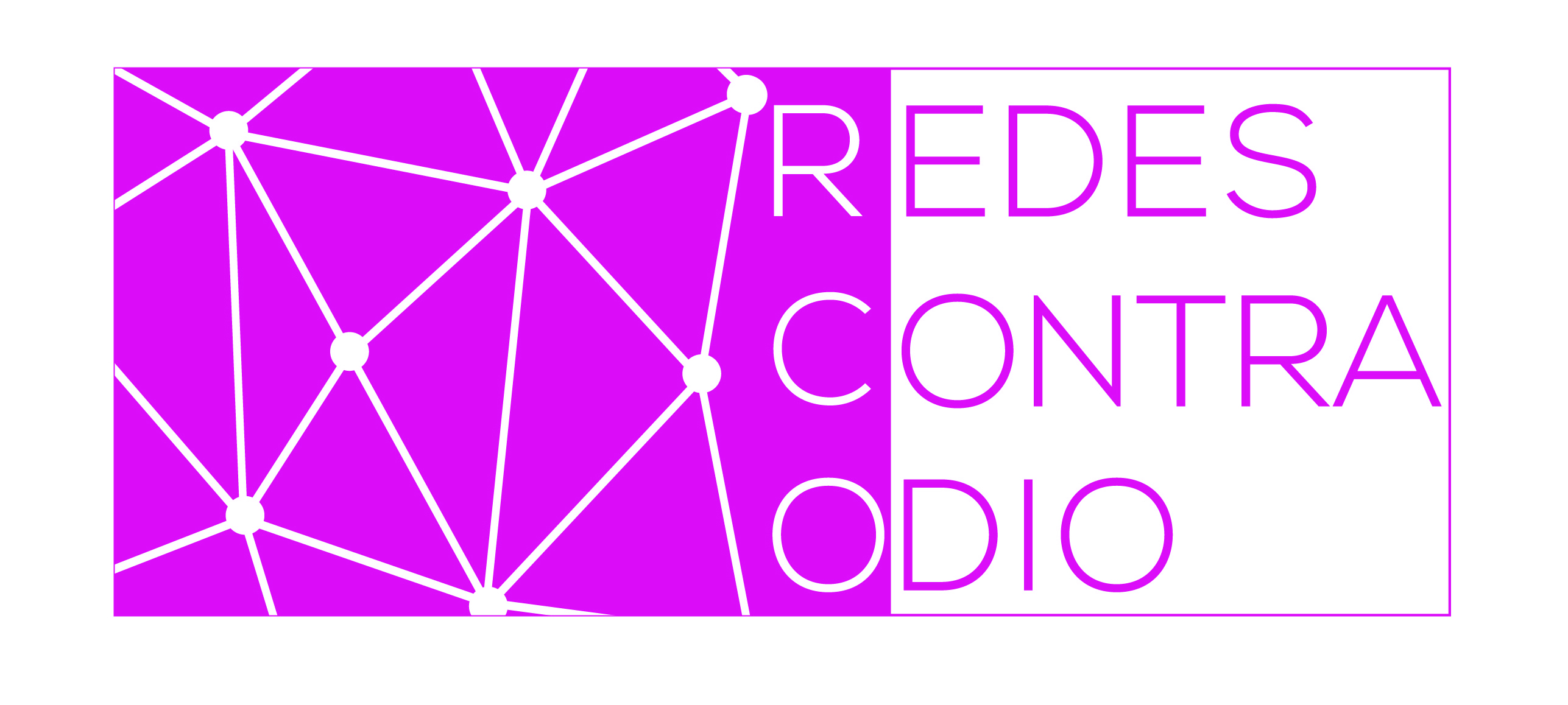 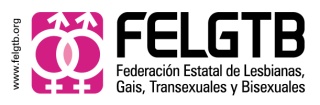 Problemas identificados
Sólo un 23% de las víctimas/supervivientes de una agresión o incidente discriminatorio se puso en contacto con una organización LGTB
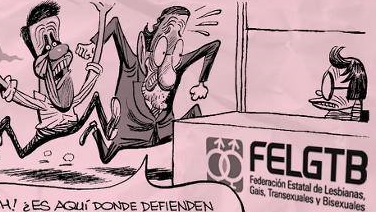 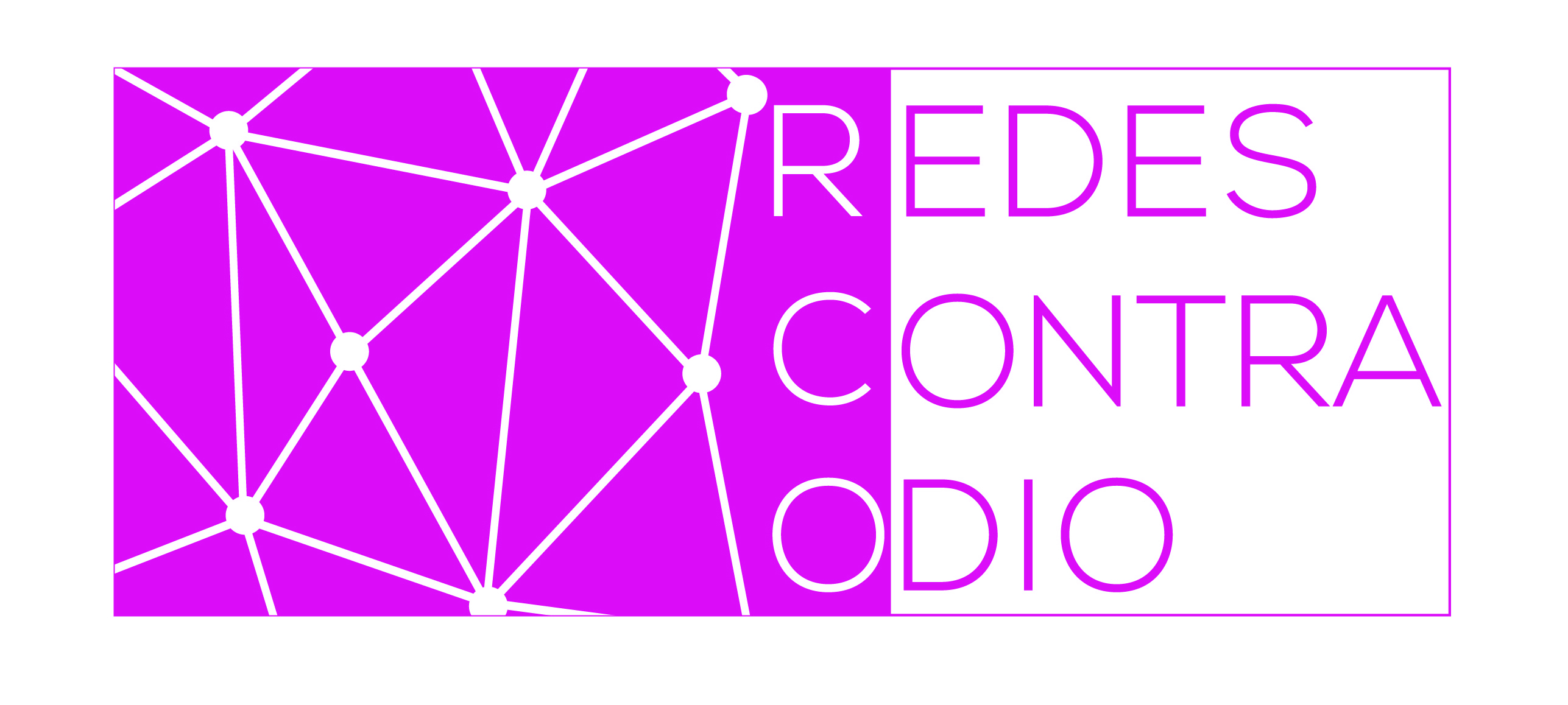 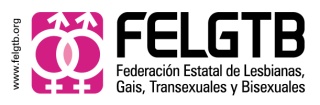 ¿Qué es Redes contra el Odio?
REDES CONTRA EL ODIO es un proyecto que trata de ofrecer  una respuesta integral  a los delitos de odio a población LGTB a través de 3 pilares de trabajo.



COORDINACIÓN 

SENSIBILIZACIÓN/FORMACIÓN (Conlavozbienalta.org)

ATENCIÓN/REGISTRO
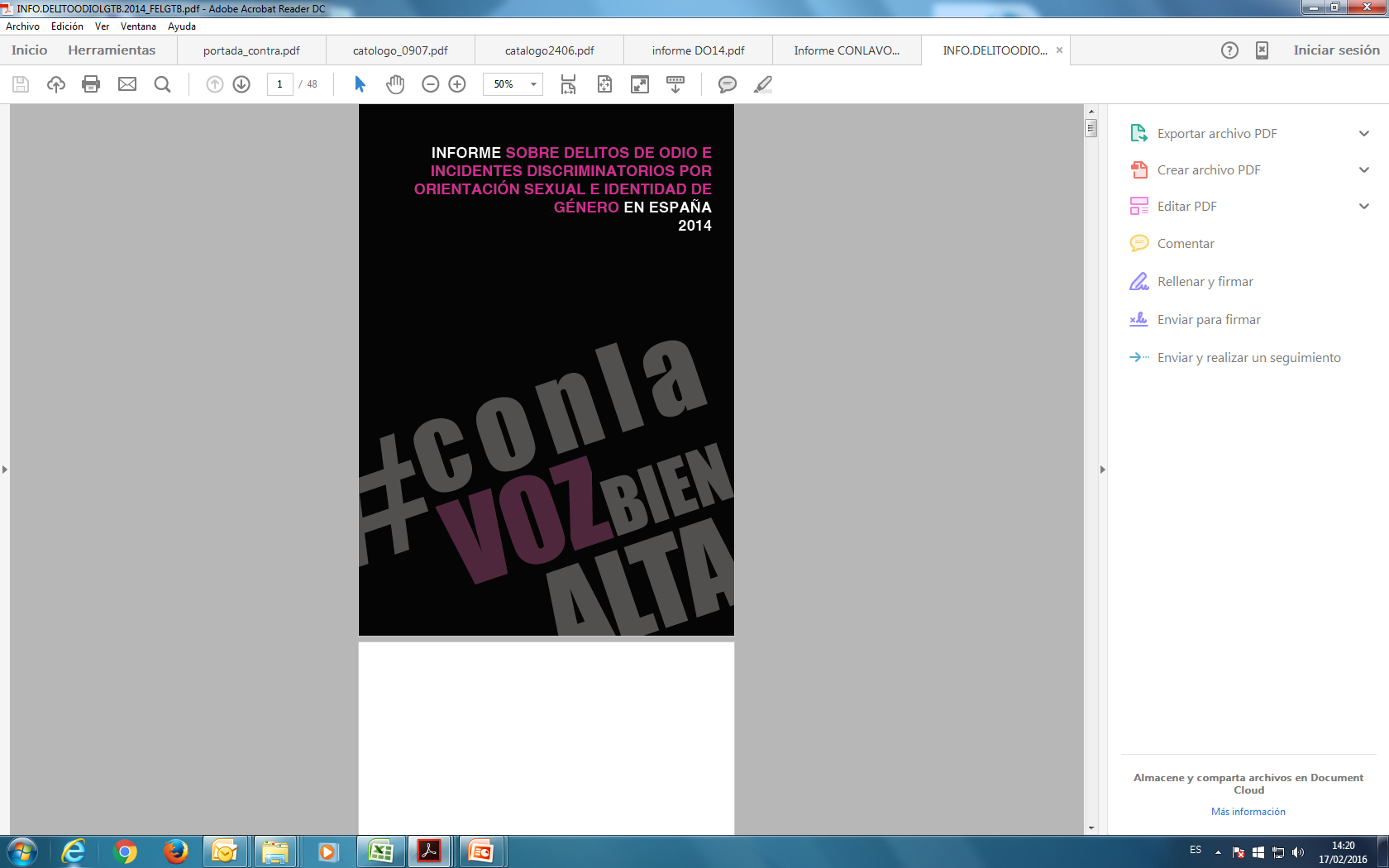 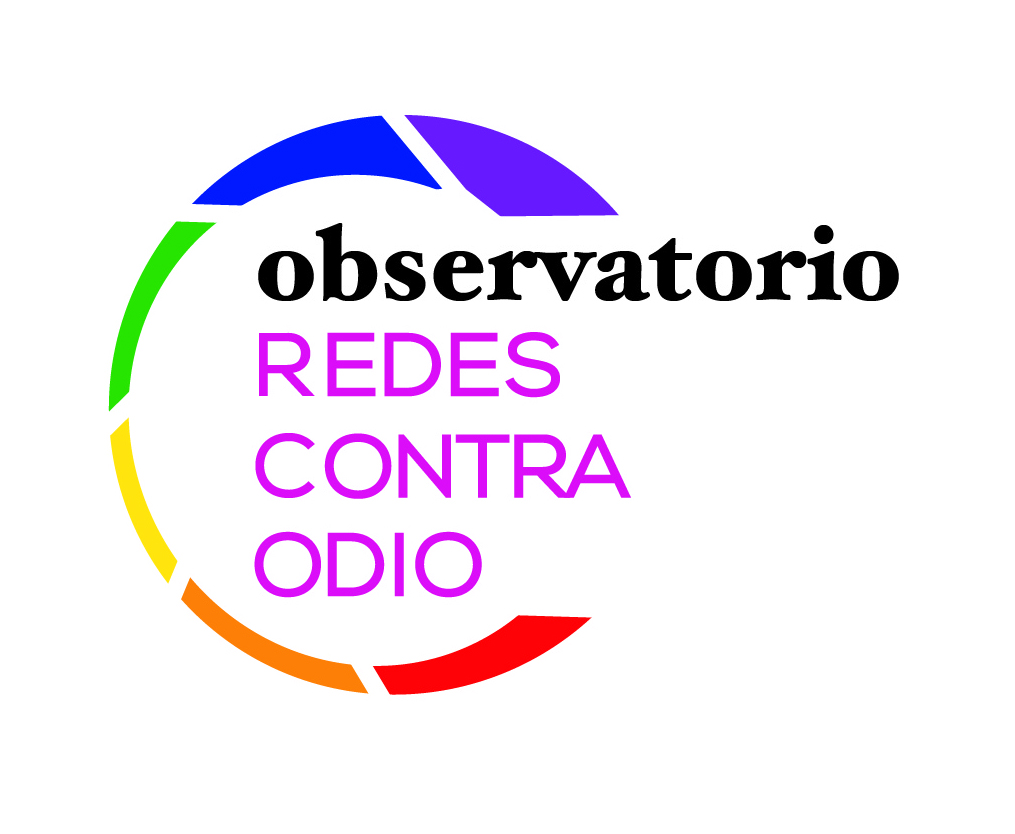 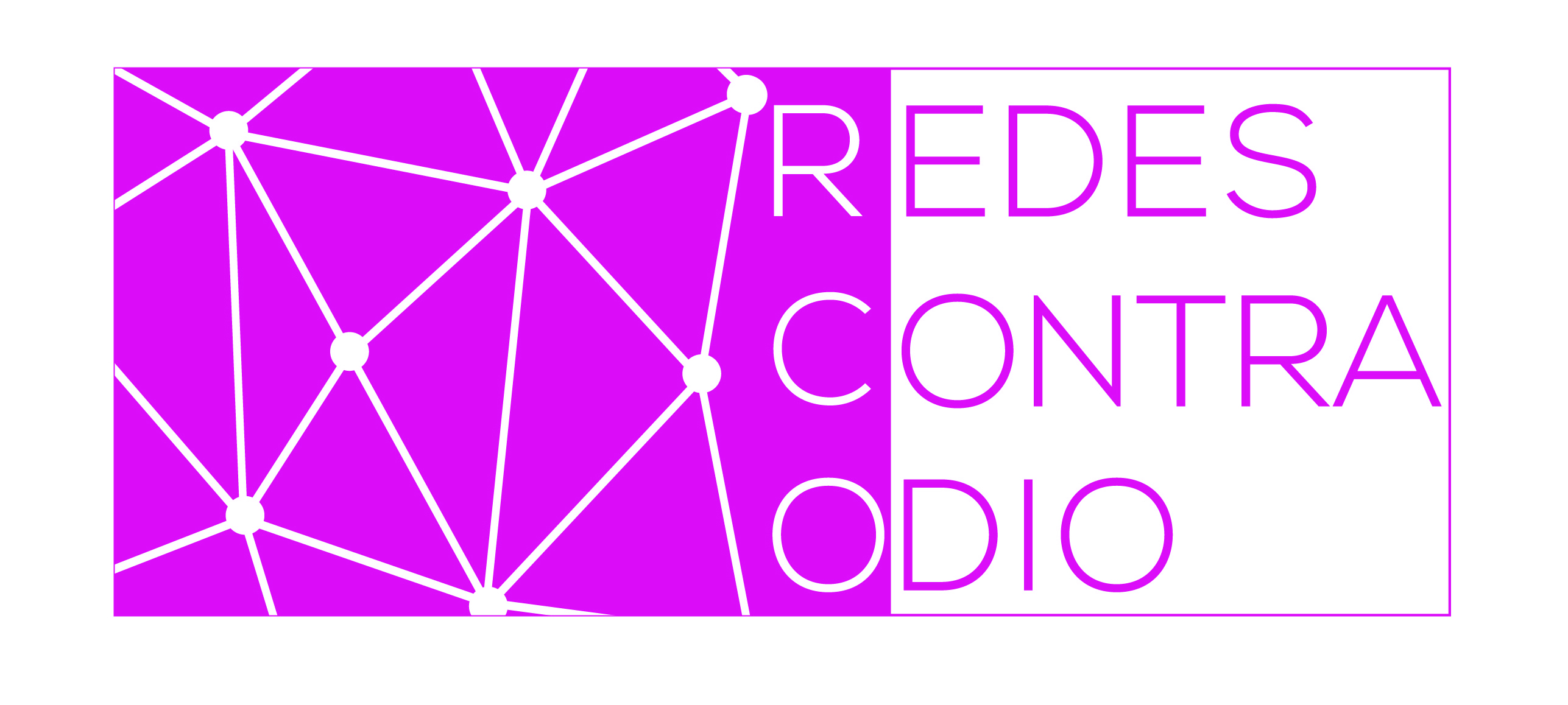 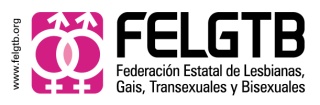 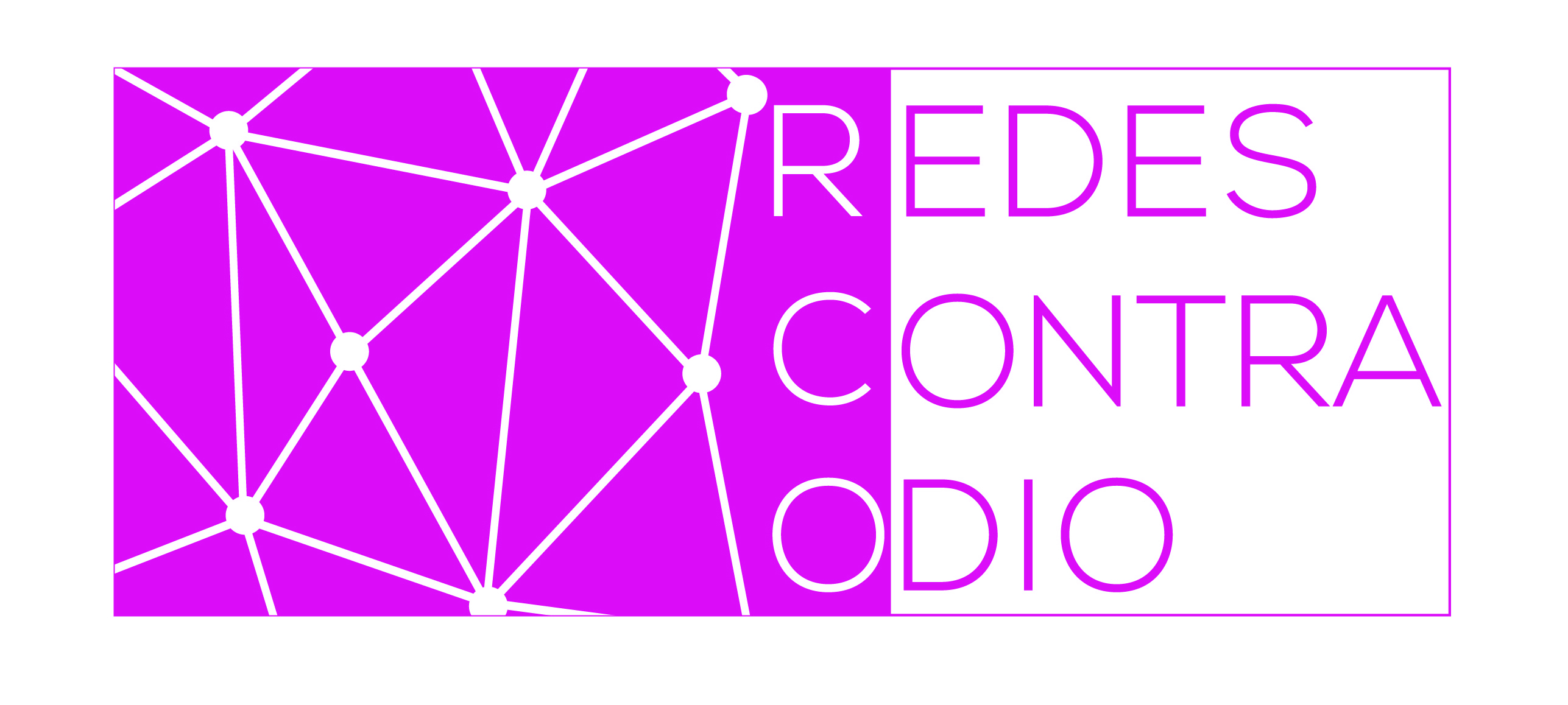 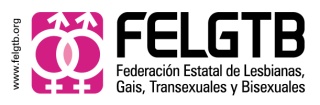 TIPOS DE COORDINACIÓN
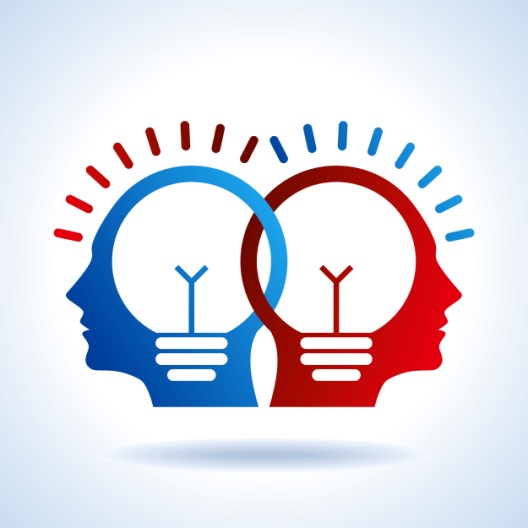 Por un lado  coordinación estratégica  que  tiene que ver con una acción global y política y se enfoca hacia el medio o largo plazo.




Por otro,  coordinación operativa está relacionada con las acciones y toma de decisiones a nivel de ejecución de proyecto y están orientadas al corto plazo.
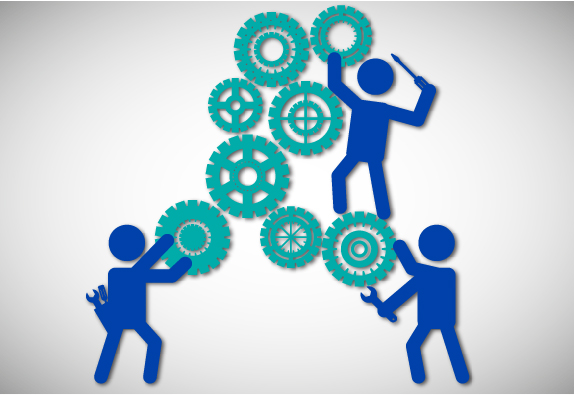 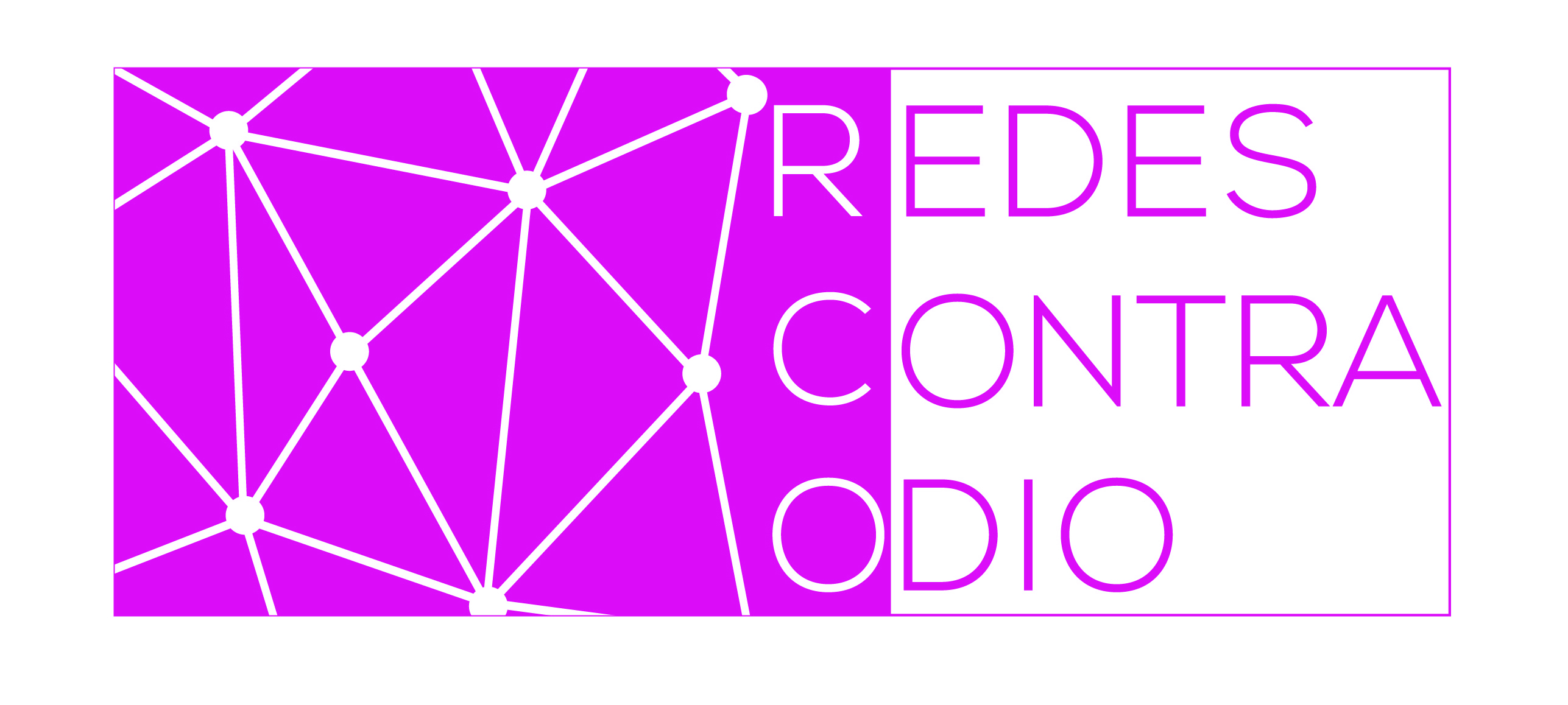 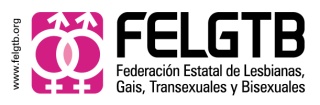 MECANISMOS Y ESPACIOS DE COORDINACIÓN: RESUMEN
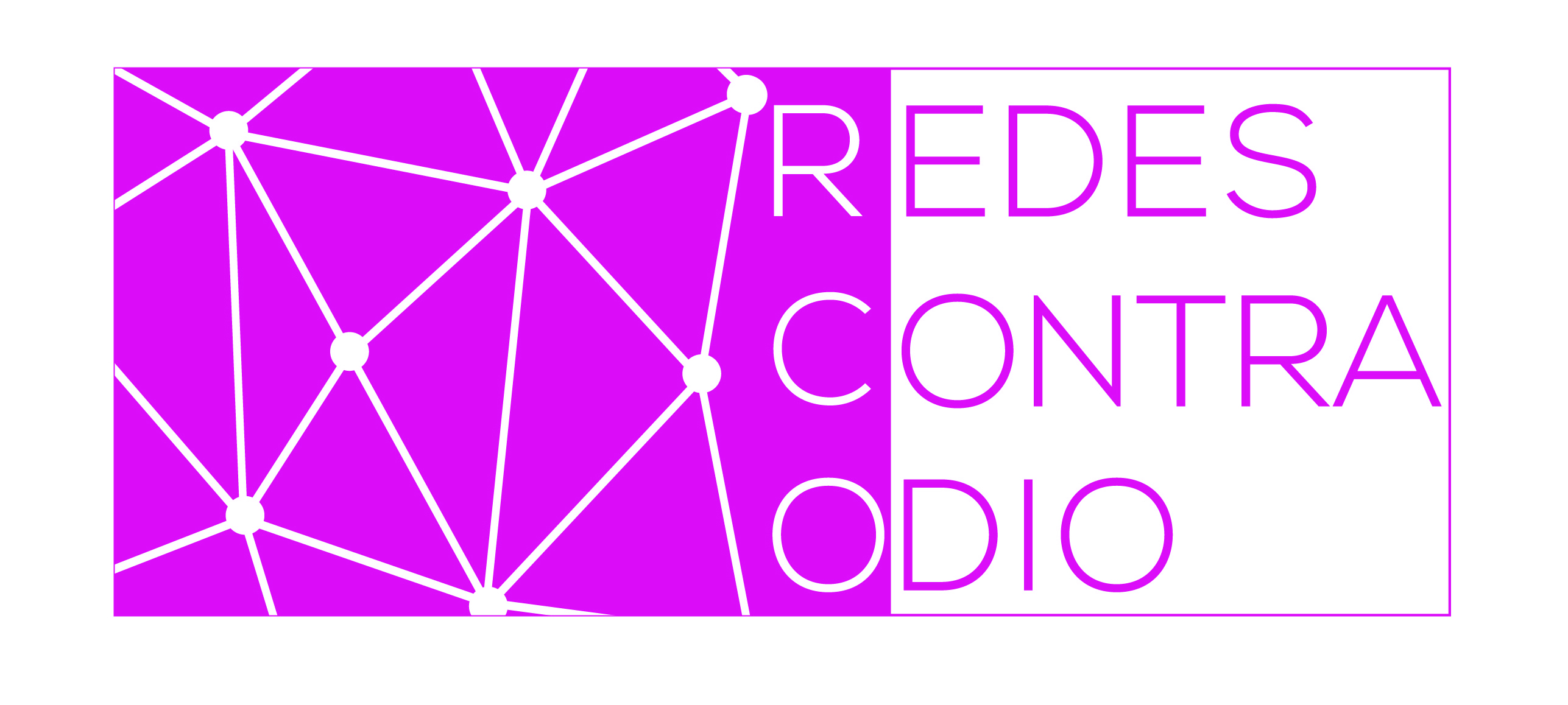 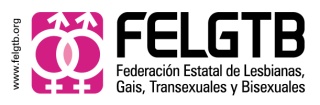 MECANISMOS Y ESPACIOS DE COORDINACIÓN: SOCIAS/OS
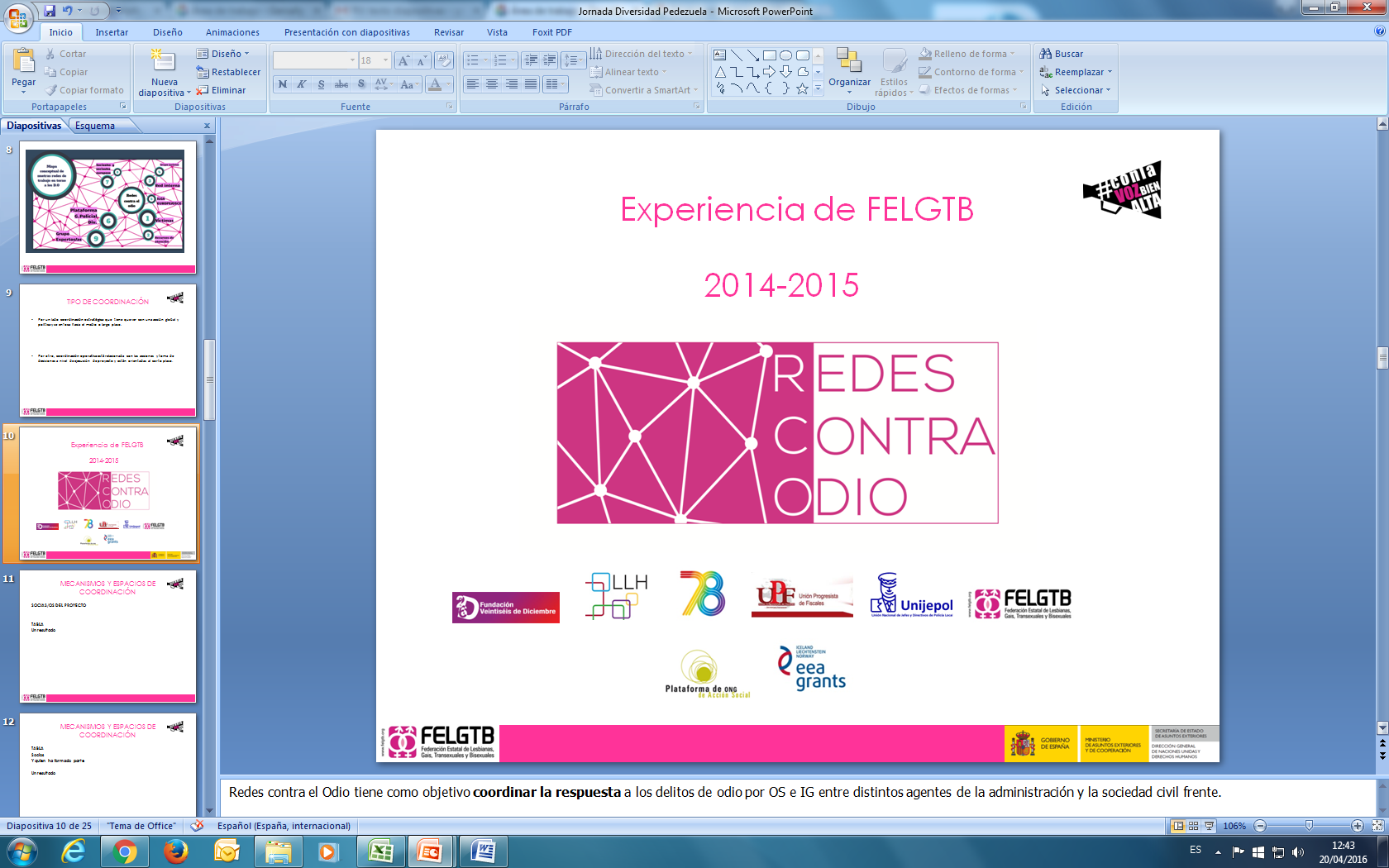 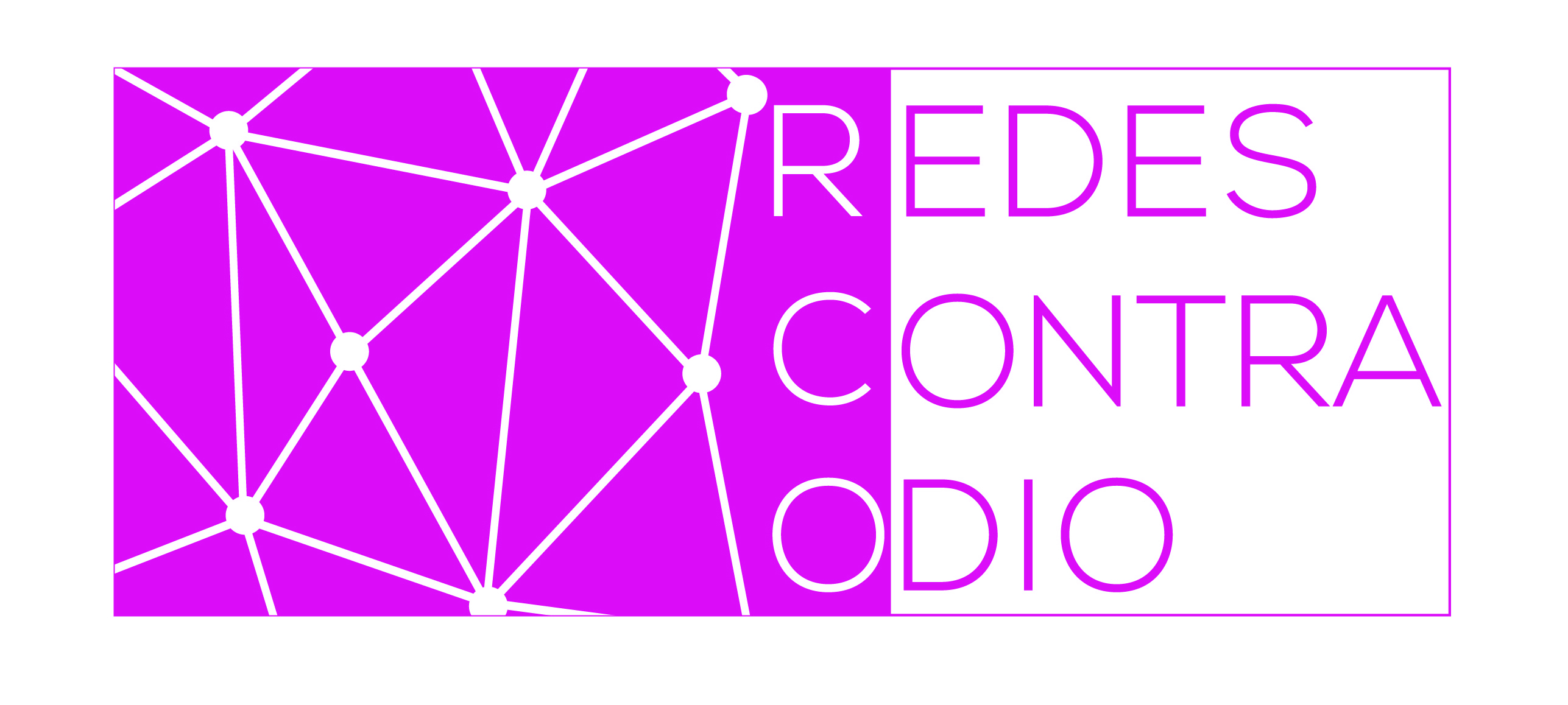 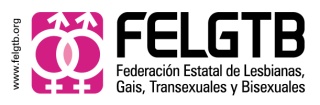 MECANISMOS Y ESPACIOS DE COORDINACIÓN: Socias/os
SOCIOS/AS:
Coordinación bilateral operativa
UNIJEPOL:
Reuniones de trabajo
Informe Gestión Policial de la diversidad.
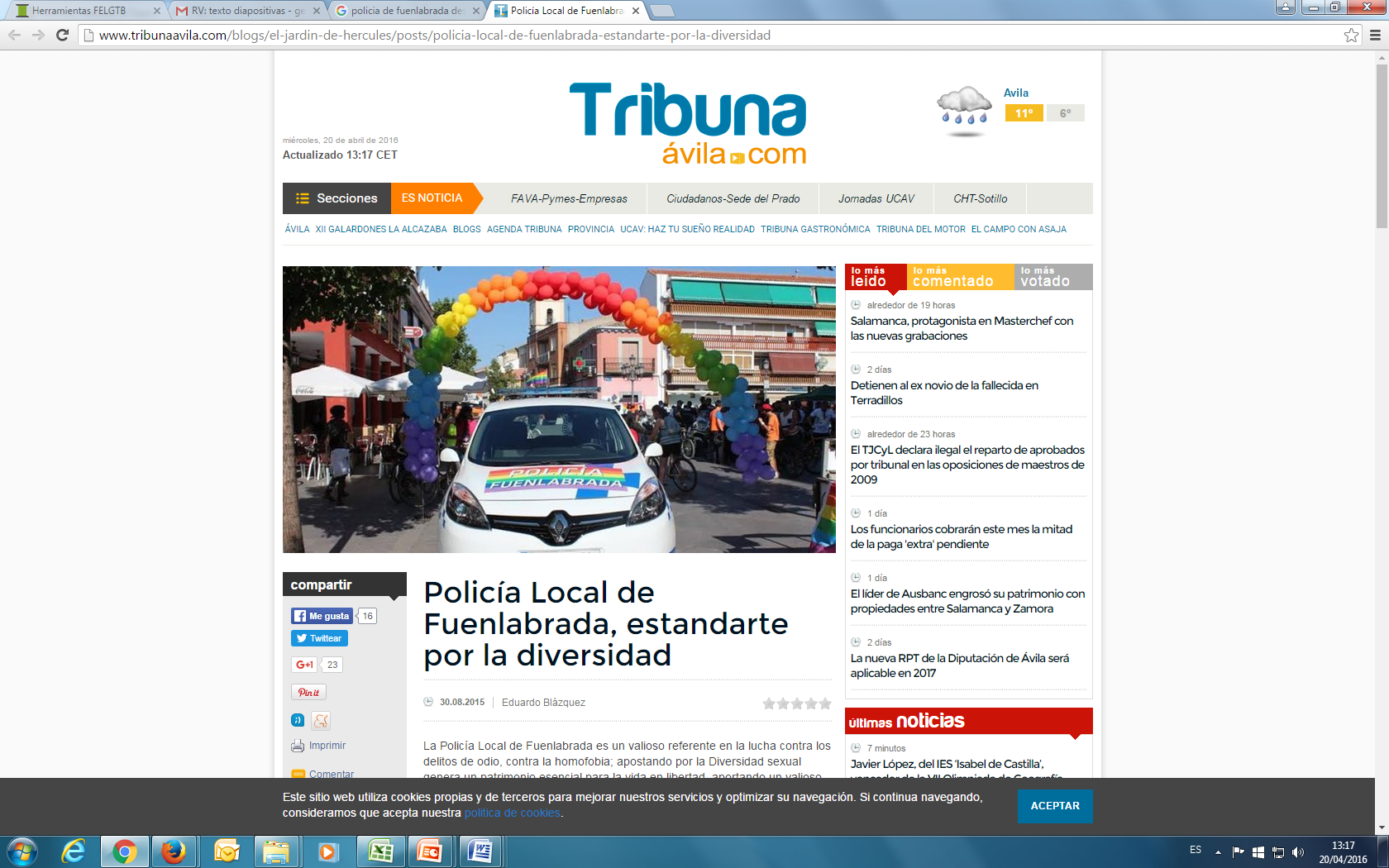 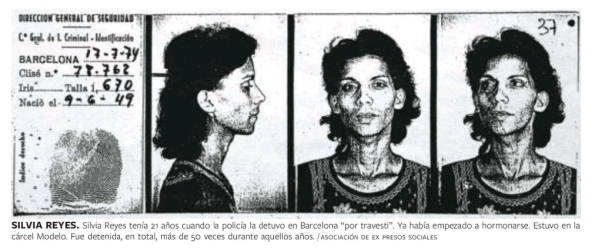 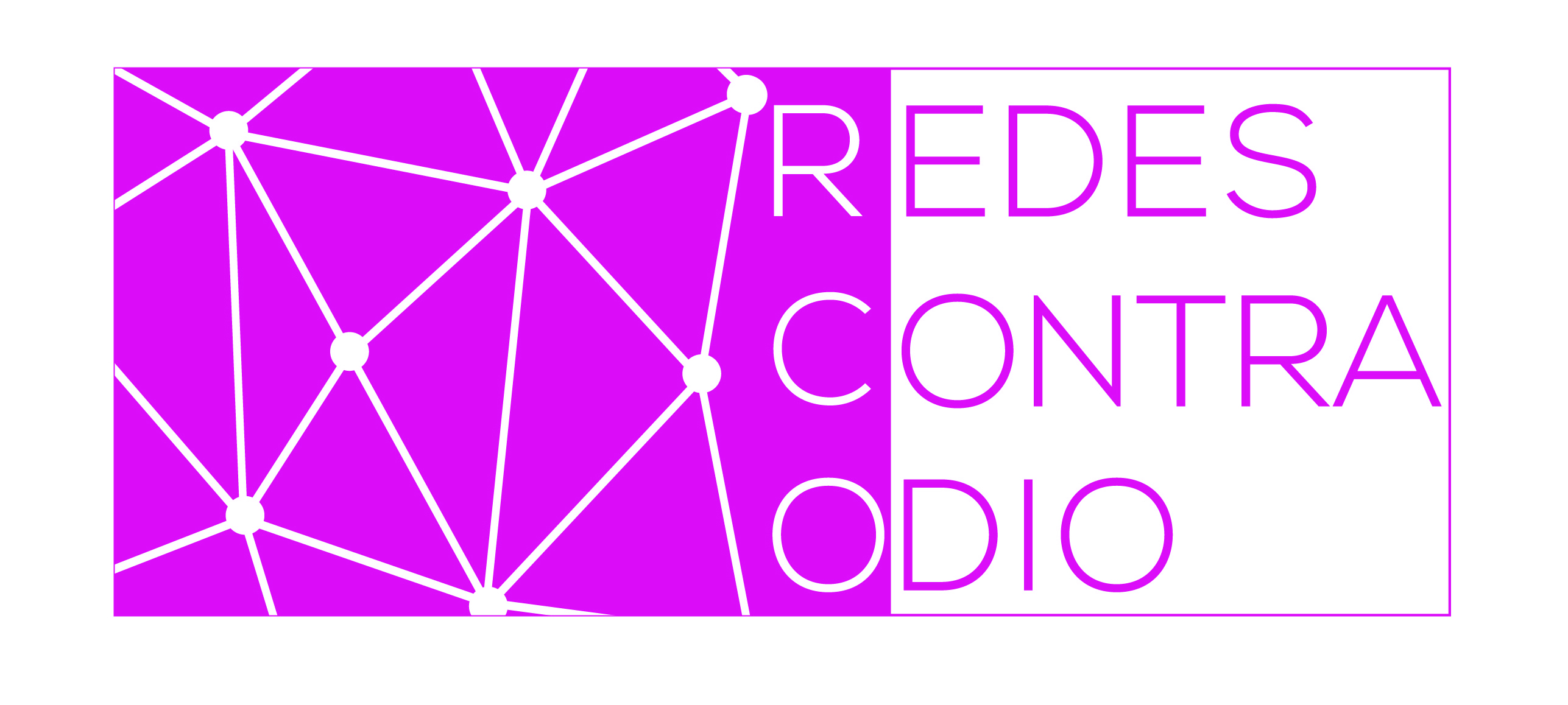 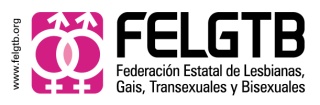 MECANISMOS Y ESPACIOS DE COORDINACIÓN: Red Interna
Red Interna:
Coordinación operativa
Lista de correo 
Reuniones de trabajo y talleres
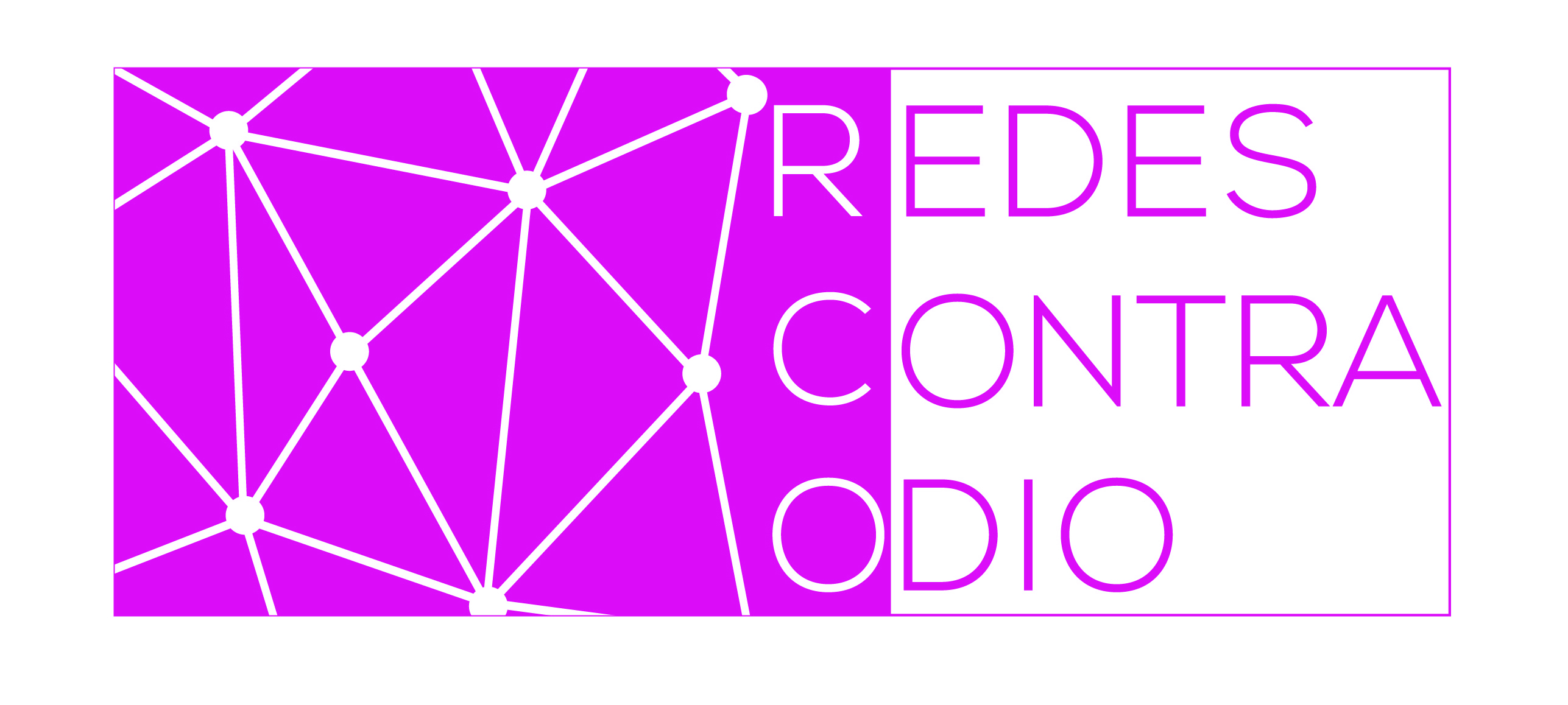 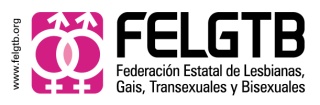 MECANISMOS Y ESPACIOS DE COORDINACIÓN: Grupo expertas/os
Organizaciones  Policiales: Unijepol, Gaylespol 
Administración: Oberaxe, Secretaria de Estado de Igualdad, Ministerio del Interior, Escuela Nacional de Sanidad, Programa LGTB de la Comunidad de Madrid, Departamento de Interior de la Generalitat y Direcció General de l´Agència Valenciana d´Igualtat en la Diversitat
Sociedad Civil; FELGTB, Colectiu Lambda, Arcopoli, Cogam, Fundación 26 de Diciembre, Fundación Secretariado Gitano, FEAPS (Plena inclusión), Fundación Rais, Movimiento contra la Intolerancia, Red Acoge, Unión Progresista de Fiscales, Observatori contra la Homofobia de Cataluña.



              23%                     43%
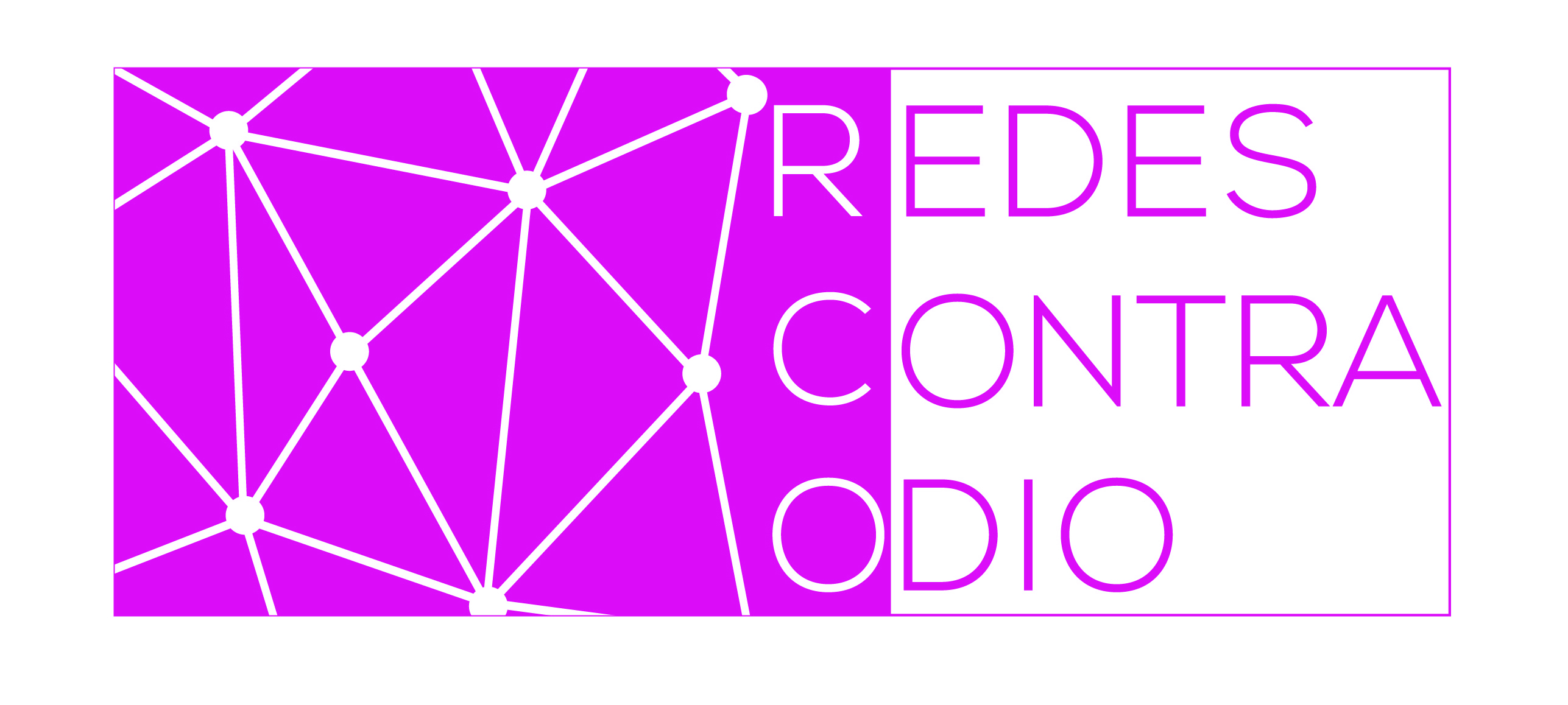 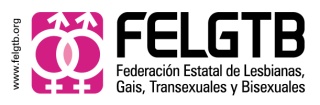 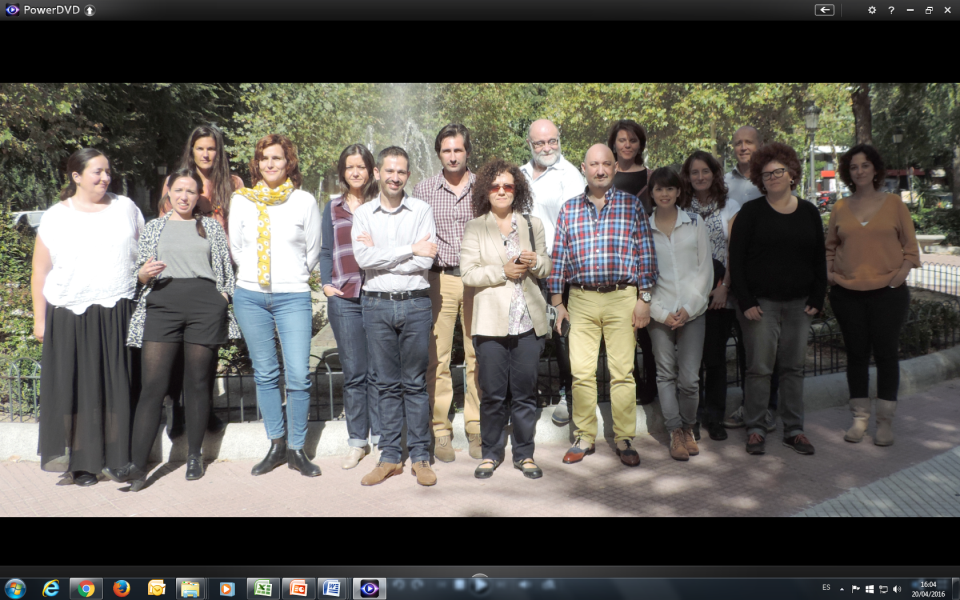 Grupo de expertas/os
Coordinación estratégica:
3 reuniones
1 Jornada de intercambio
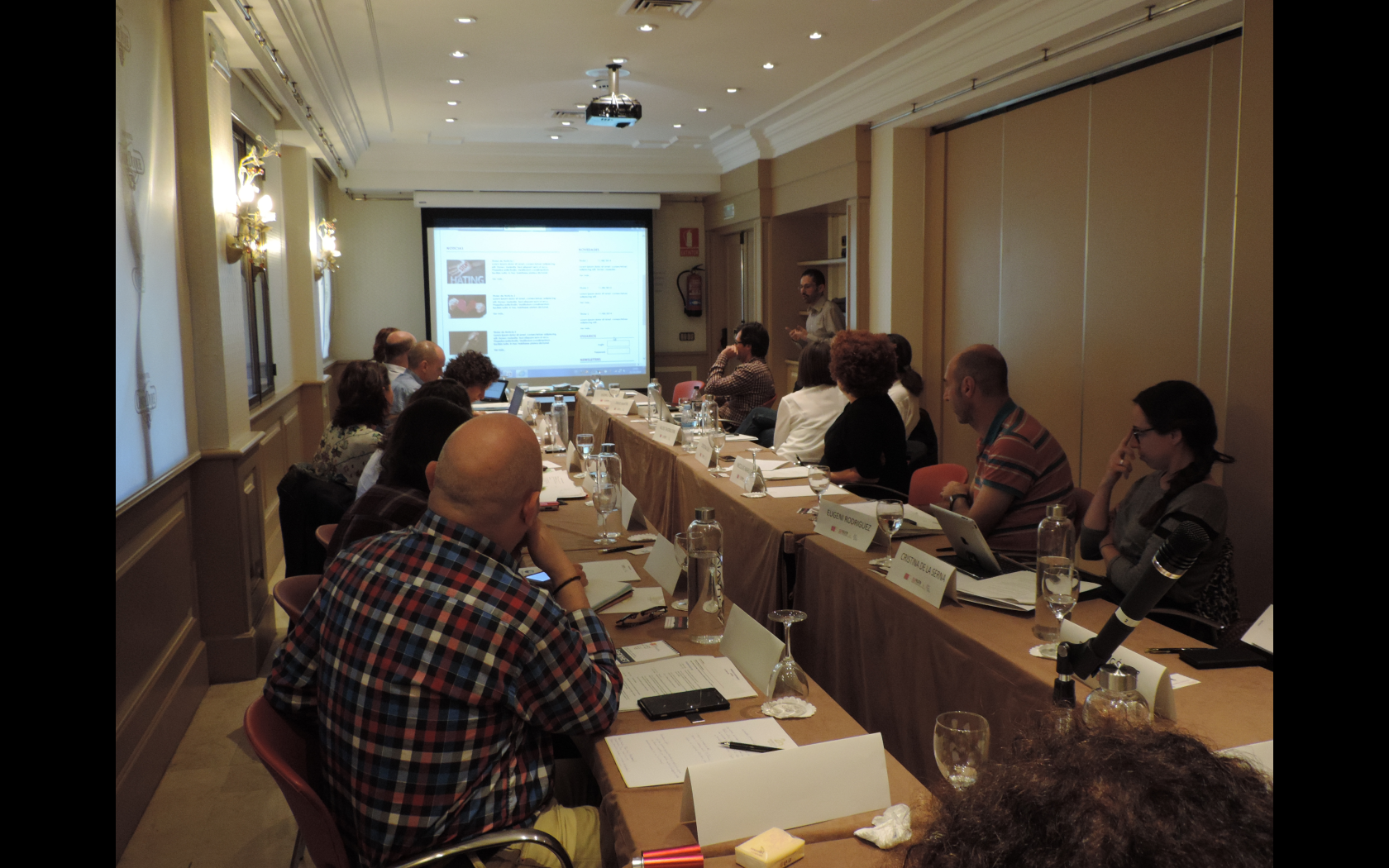 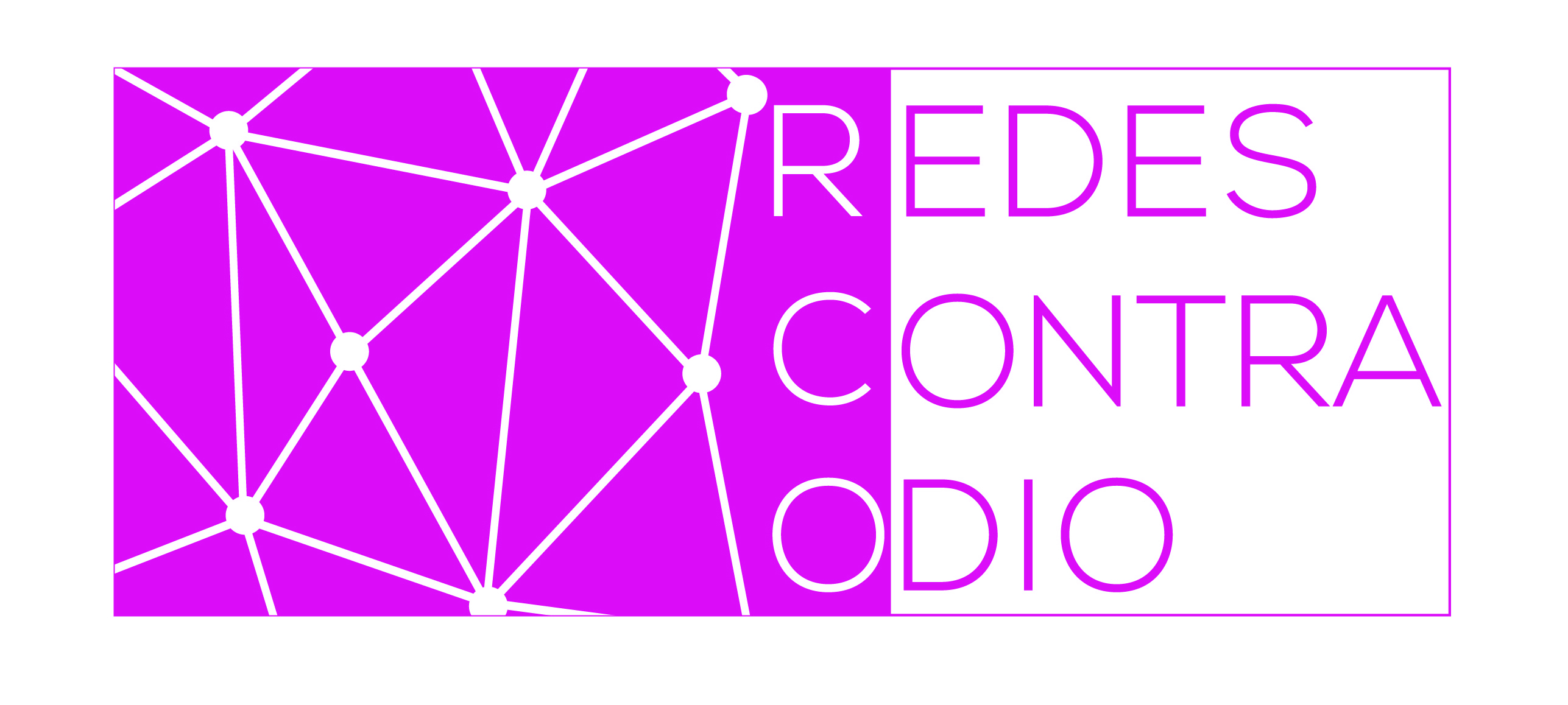 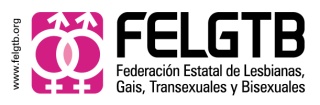 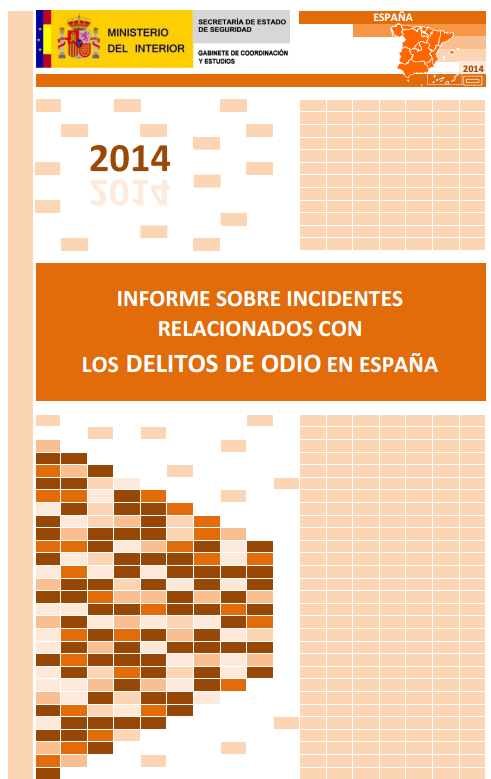 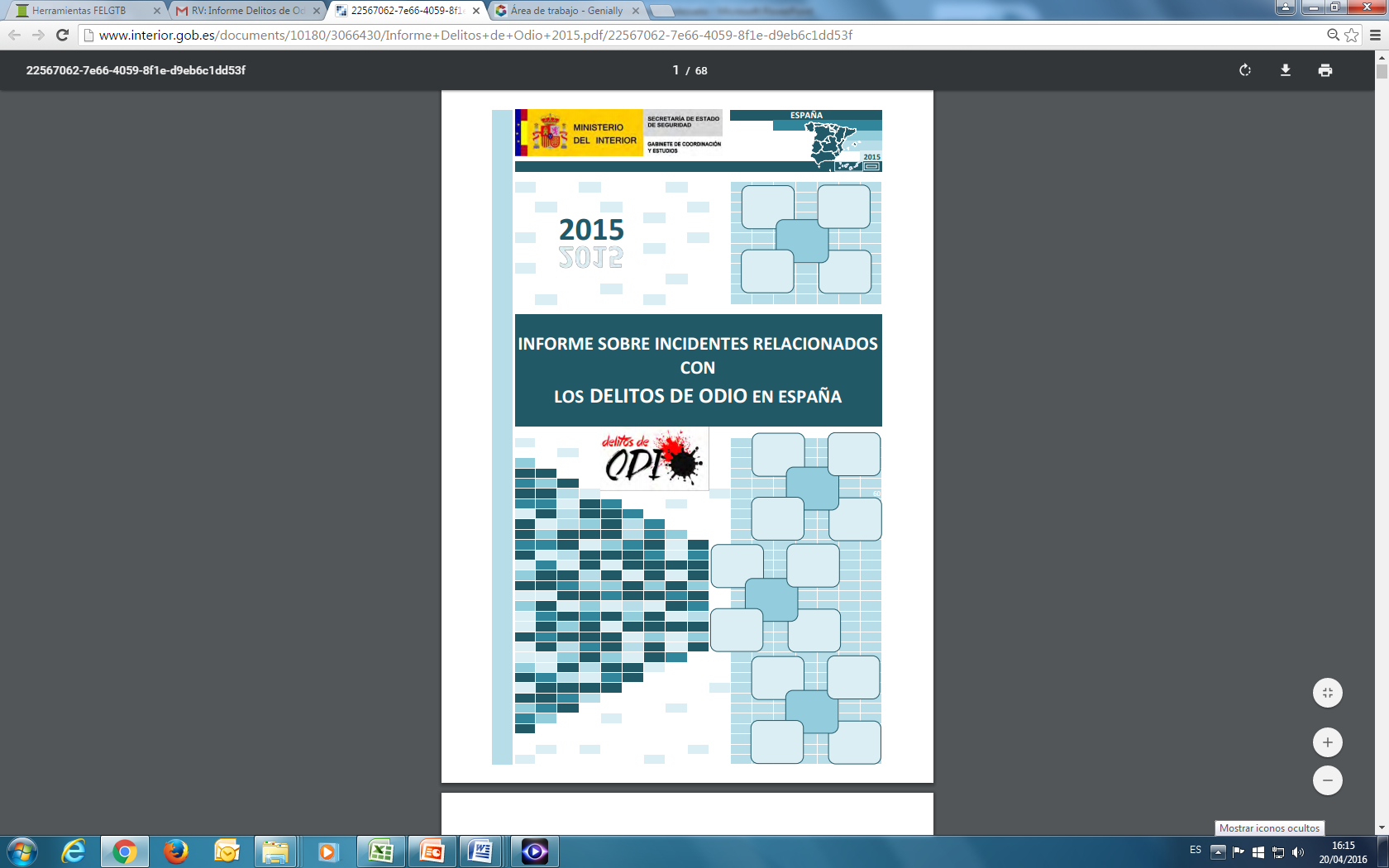 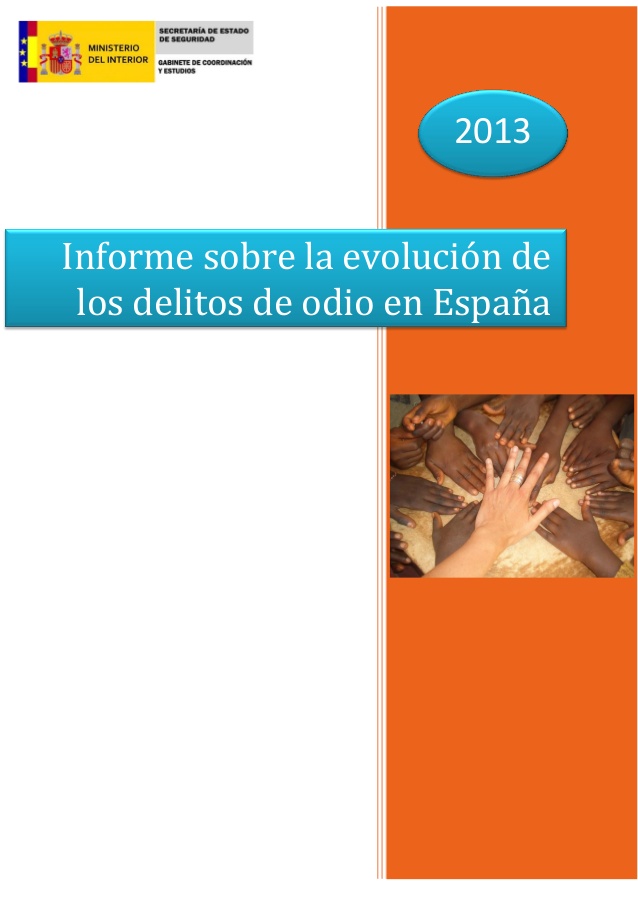 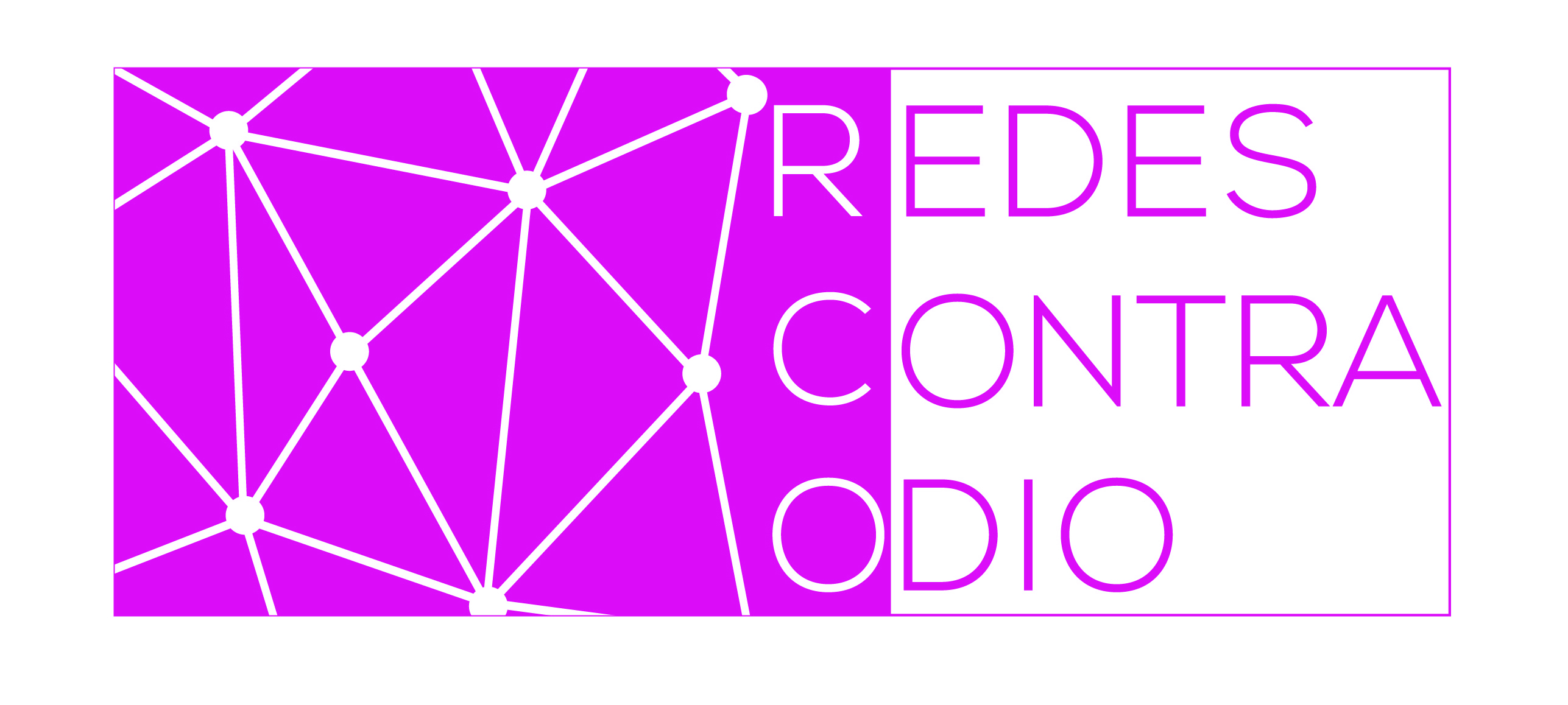 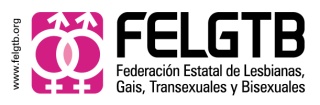 ASPECTOS POSITIVOS
Identificación de actores clave y diversidad en la participación
Participación en aumento por parte de la administración a medida que avanzó el proyecto
Generación  espacios de intercambio y cooperación 
Puesta en contacto a diferentes agentes
Liderar desde una organización LGTB un proyecto en red que busca mejoras independientemente de la motivación del DO
Gran interés por parte de la administración y de las personas que lo integran por trabajar de manera conjunta con la sociedad civil
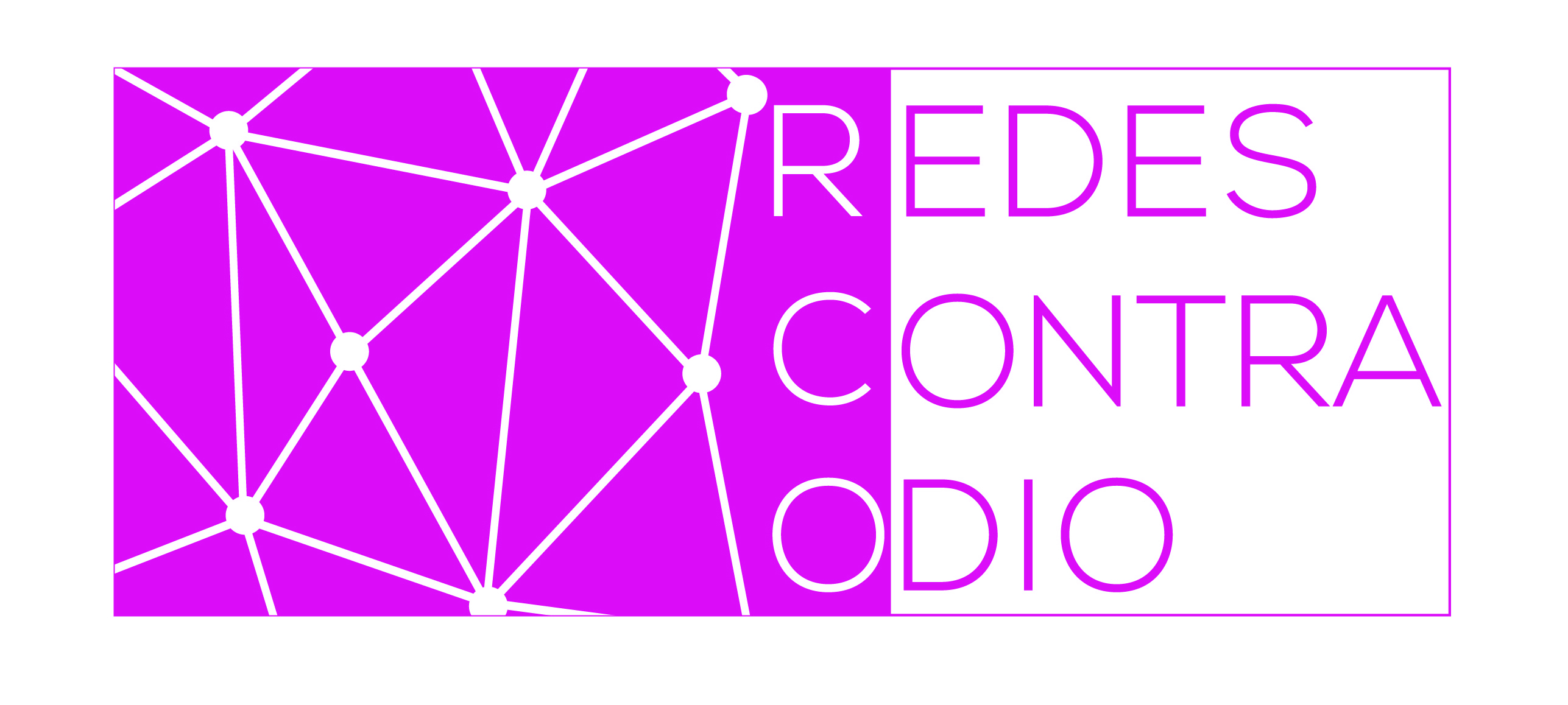 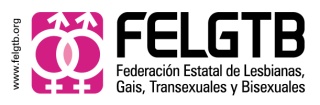 DIFICULTADES
Especialización y formación
Temporalidad
Burocracia del proyecto financiado
Nivel de apropiación en la coordinación estratégica 
Complejidad de la administración
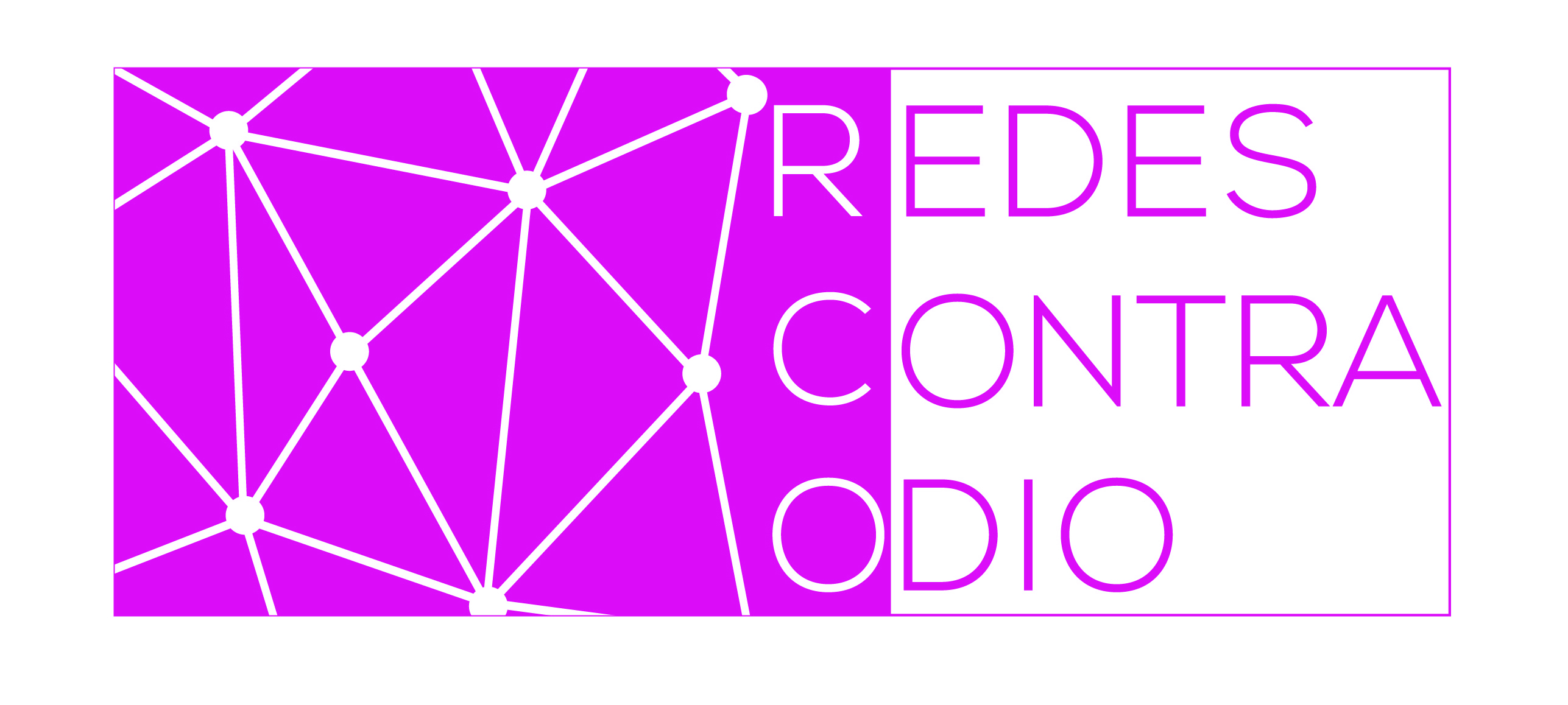 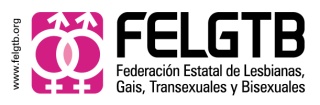 LECCIONES APRENDIDAS
El proyecto ha servido como motor para iniciar un proceso de coordinación a medio plazo, ha facilitado la conexión entre los diferentes actores y ha fomentado las coordinaciones operativas y puntuales entre ellos. 

La presencia de los delitos de odio en la agenda pública  y las acciones realizadas para aportar a estos documentos han abierto un canal de comunicación que antes no existía entre los 3 ministerios

Todos los miembros valoran muy positivamente el grupo multidisciplinar y apuestan por su continuidad. Sin embargo si no a través de la propia administración, este grupo no podrá convertir la coordinación estratégica en operativa
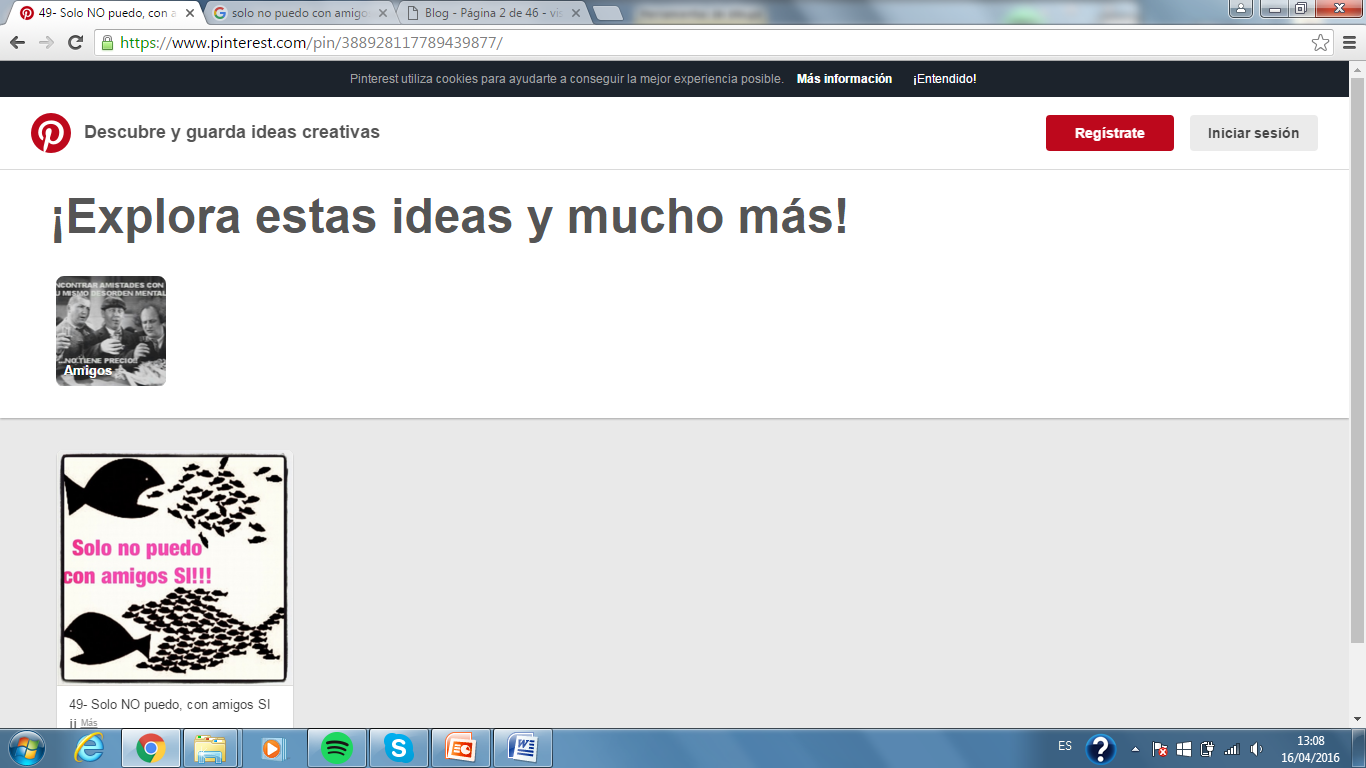 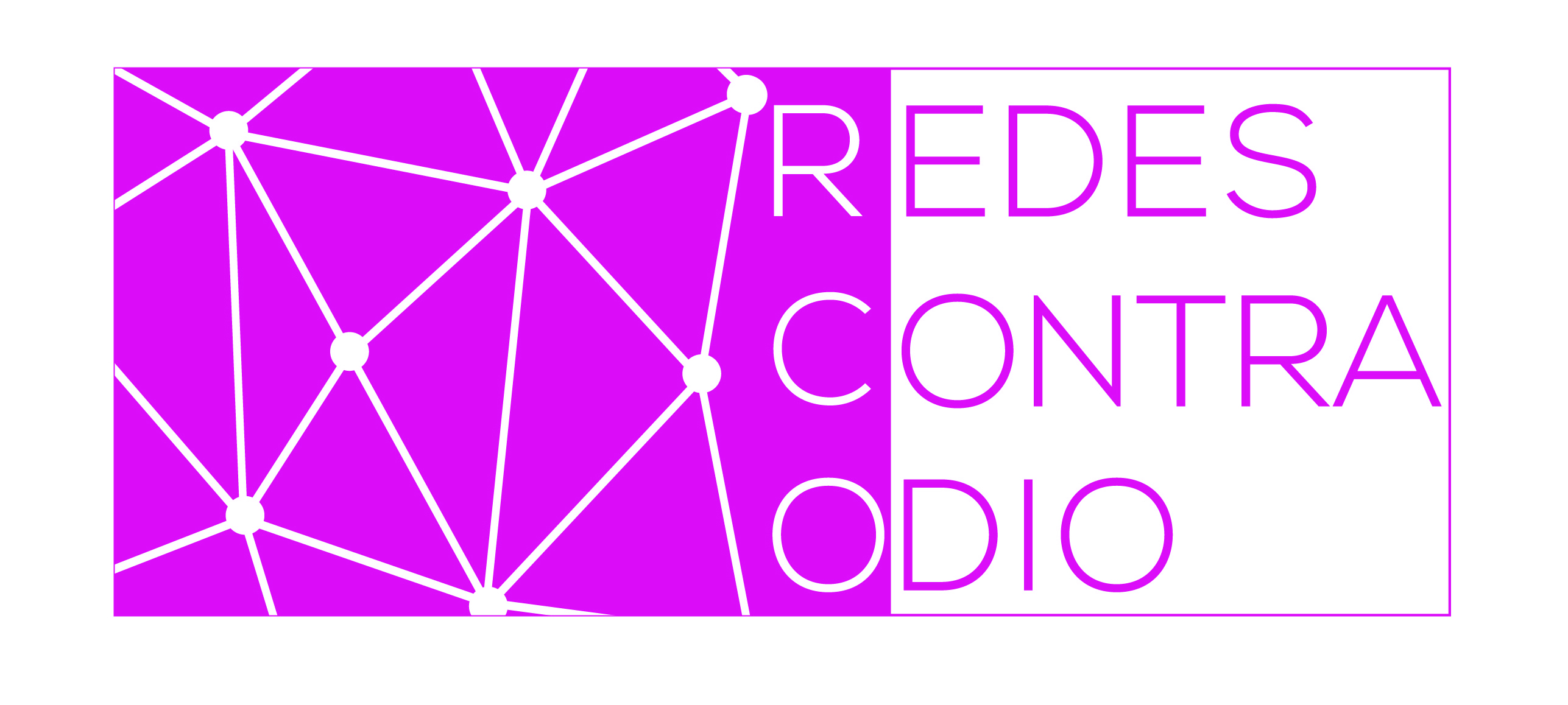 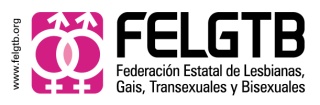 LECCIONES APRENDIDAS
El proyecto ha servido como motor para iniciar un proceso de coordinación a medio plazo, ha facilitado la conexión entre los diferentes actores y ha fomentado las coordinaciones operativas y puntuales entre ellos. 

La presencia de los delitos de odio en la agenda pública  y las acciones realizadas para aportar a estos documentos han abierto un canal de comunicación que antes no existía entre los 2 ministerios (Ministerio de Interior, Ministerio de Sanidad, Servicios Sociales e Igualdad

Todos los miembros valoran muy positivamente el grupo multidisciplinar y apuestan por su continuidad. Sin embargo si no es a través de la propia administración, este grupo no podrá convertir la coordinación estratégica en operativa.
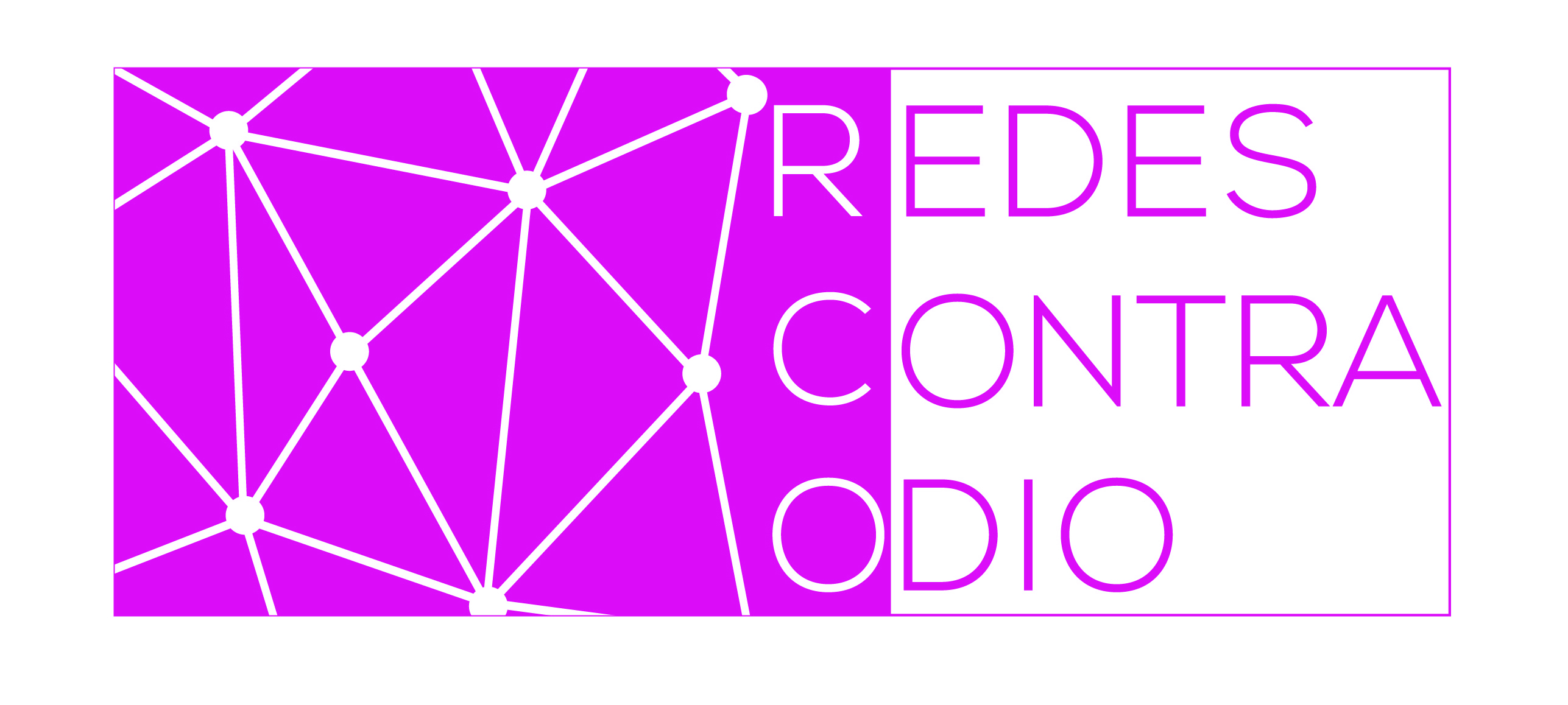 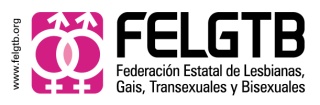 EJEMPLOS DE COORDINACION
OBERAXE (administración y ONGS) 

PLATAFORMA POR LA GESTION POLICAL DE LA DIVERSIDAD (sociedad civil y organizaciones policiales) 

REDCENTROS DE ASITENCIA A VICTIMAS DE DISCRIMINACION
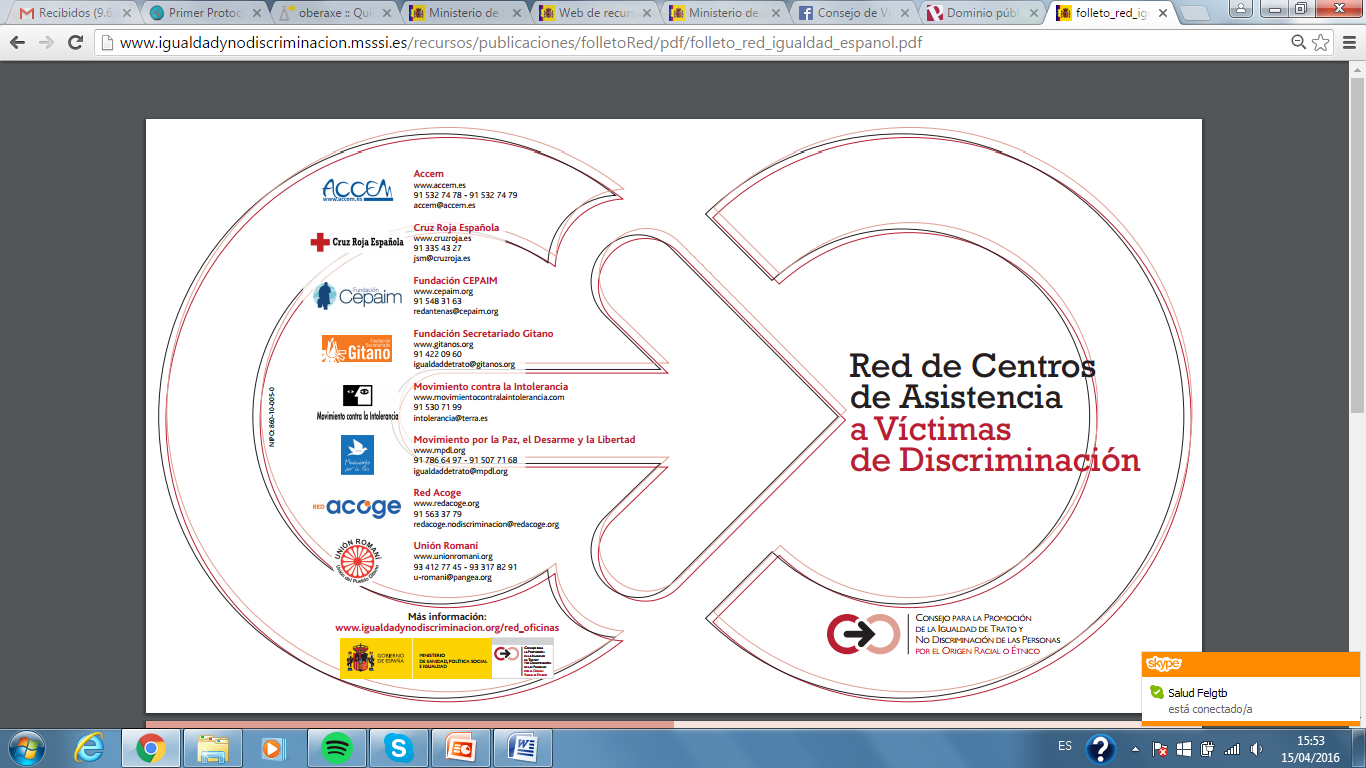 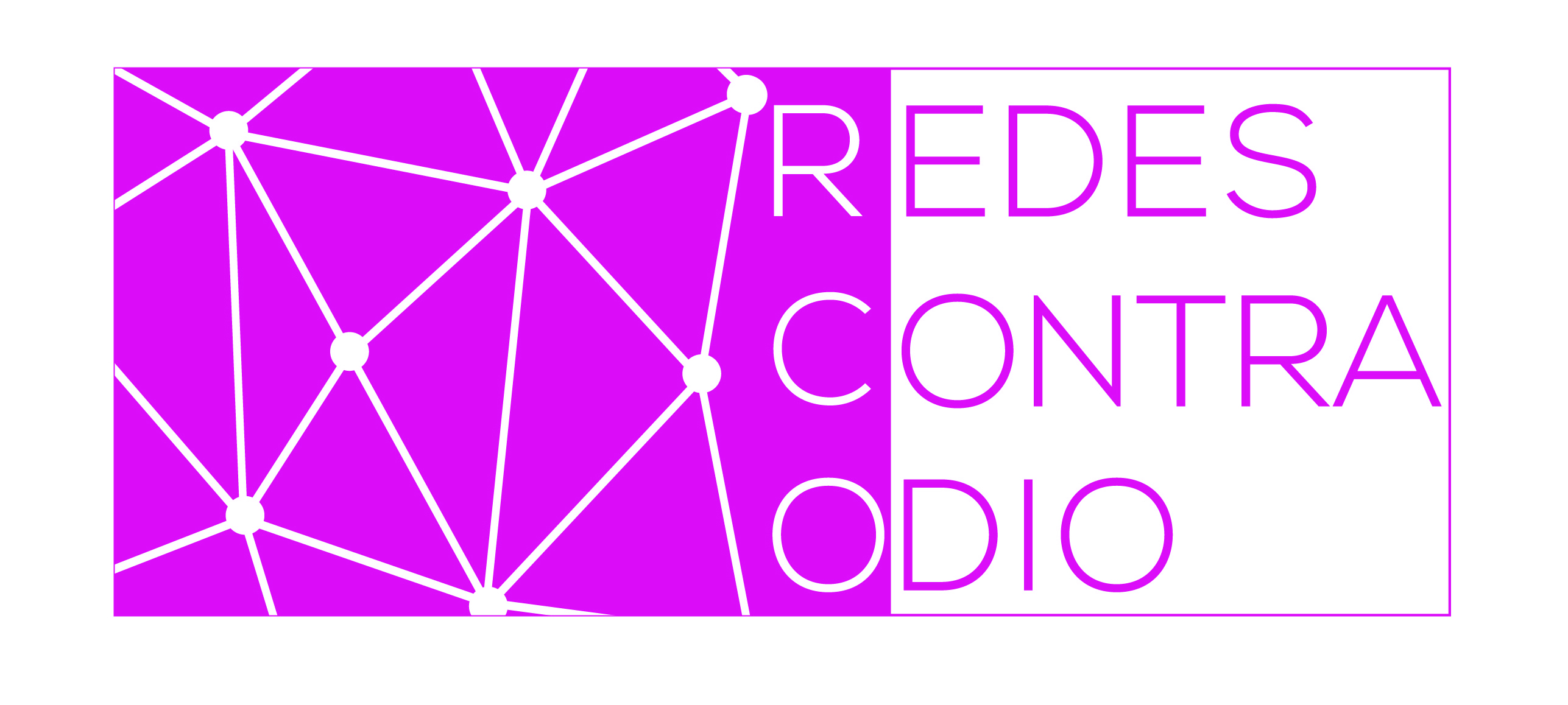 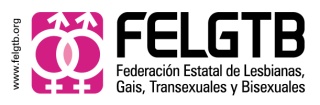 HERRAMIENTAS
Ley de Protección Integral contra los Delitos de Odio que garantice a las víctimas una asistencia jurídica, humanitaria y medidas de protección, información y recuperación integral, e incluya estos avances , los blinde mediante ley orgánica, impulse las medidas de sensibilización, prevención y detección, en el ámbito de internet y los medios de comunicación, educativas y de sensibilización social, promueva la denuncia y garantice la Tutela Institucional, potencie la coordinación y formación de todas las instancias implicadas en el proceso (fuerzas de seguridad, fiscales y jueces, forenses, sicólogos, ONG, sociedad civil, etc.)
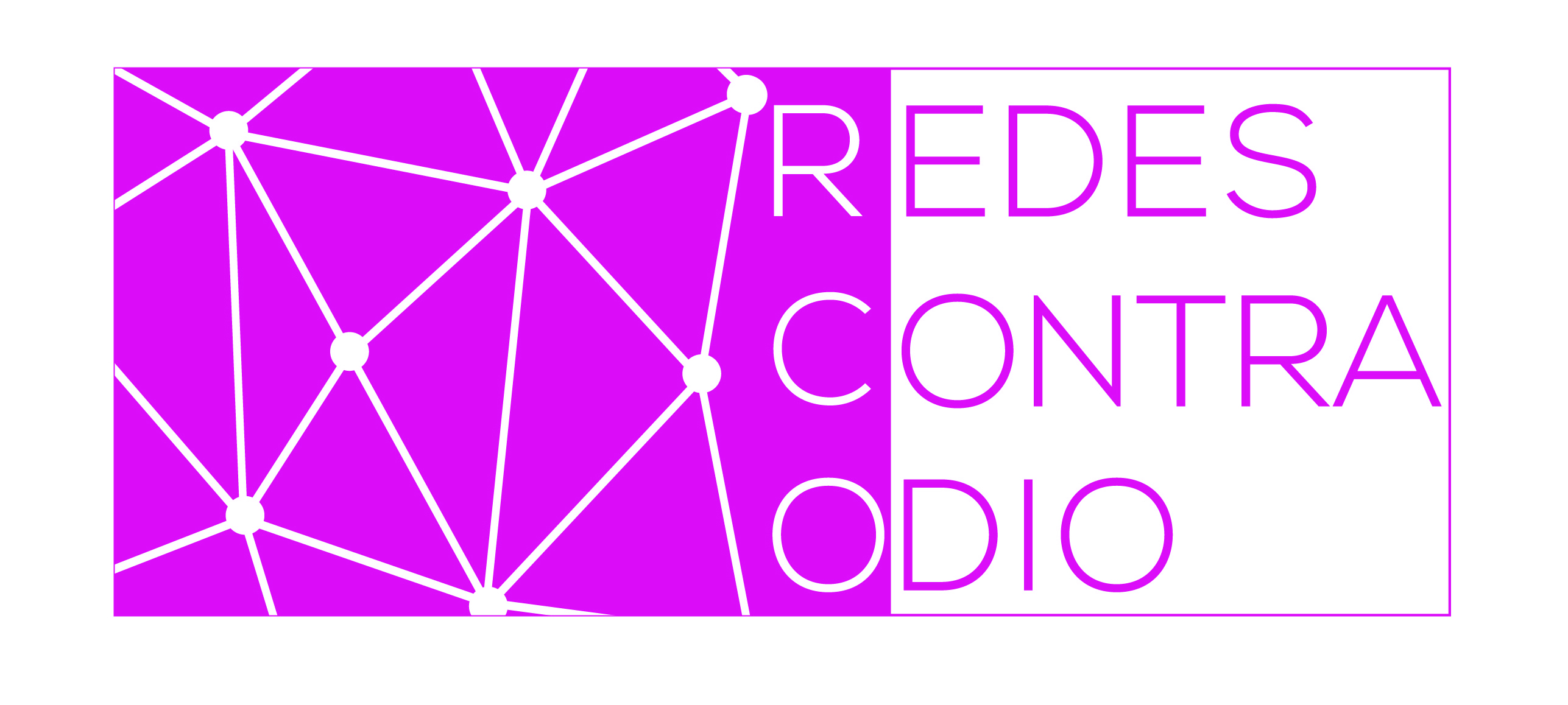 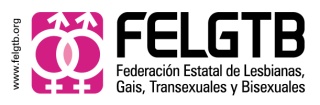 www.conlavozbienalta.org
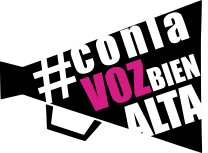 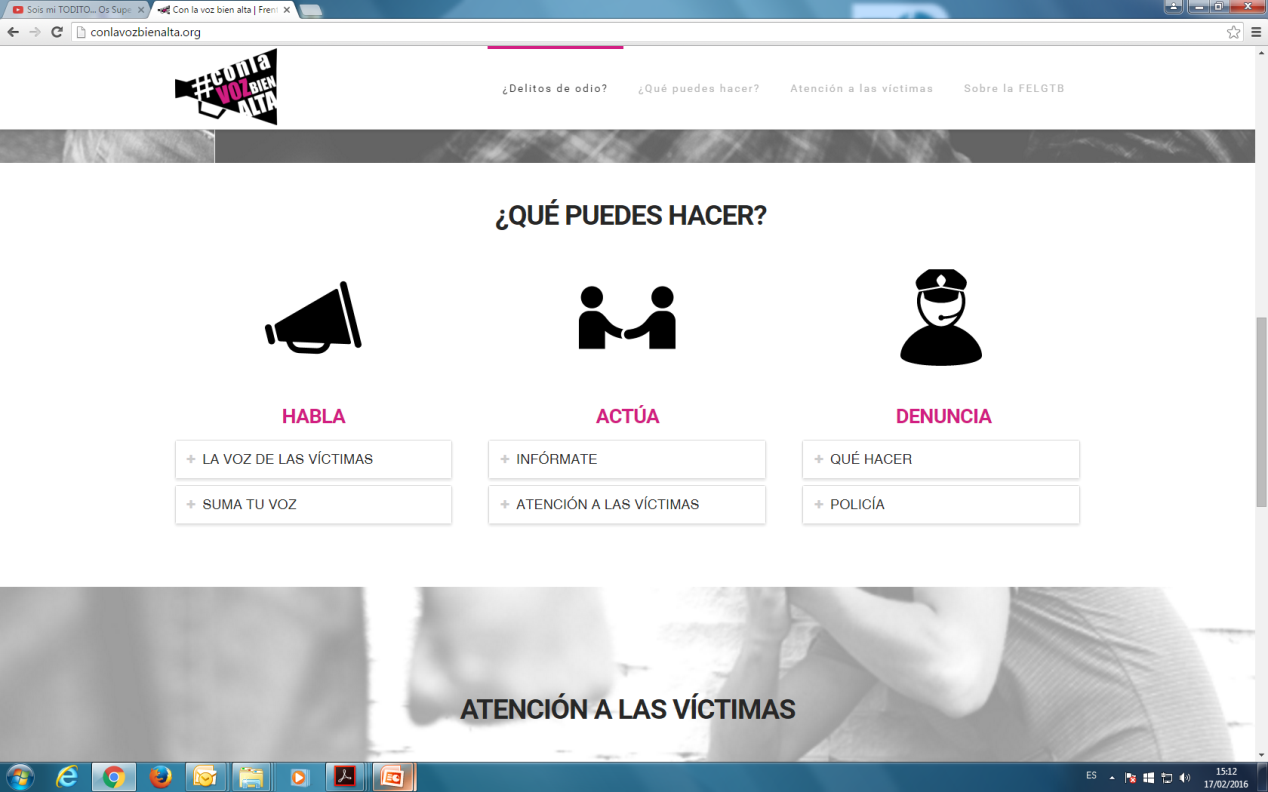 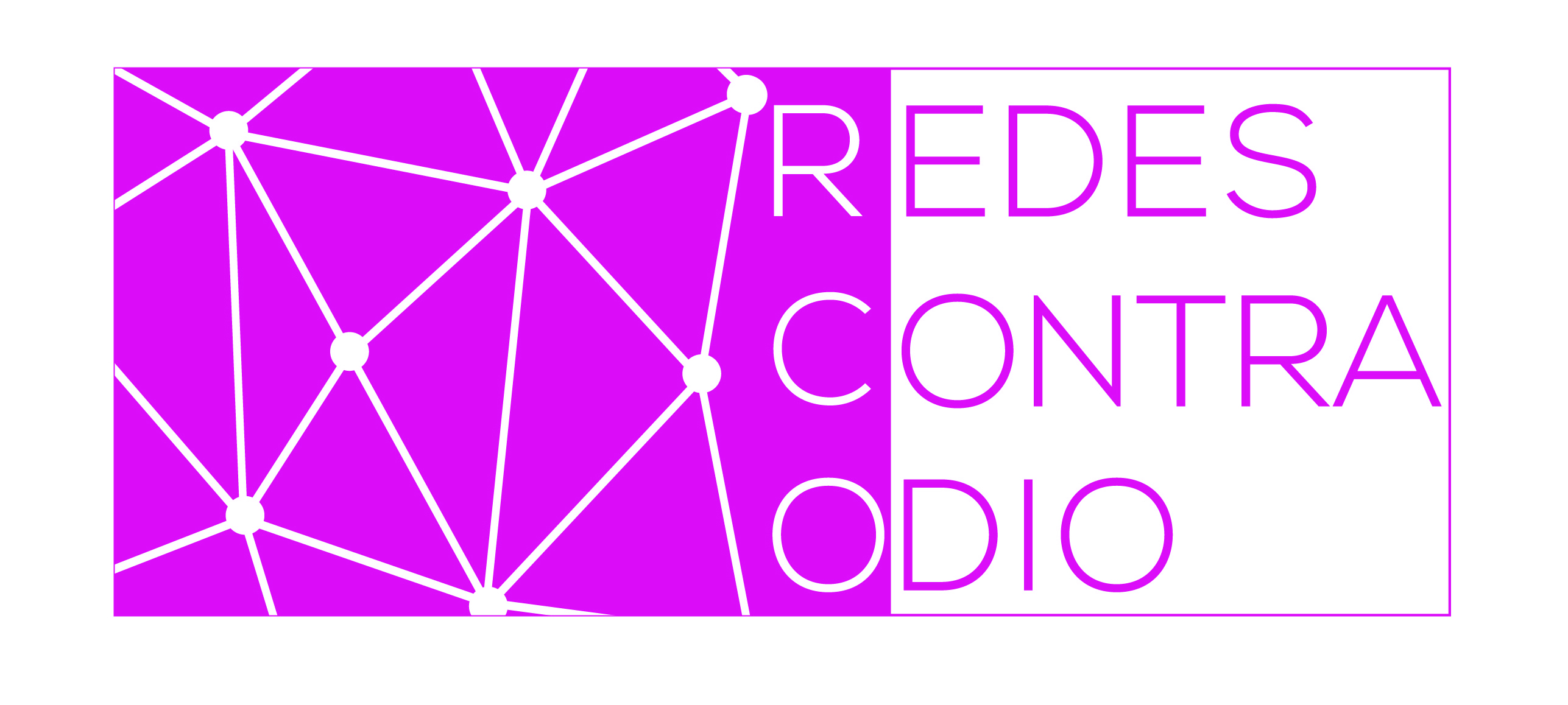 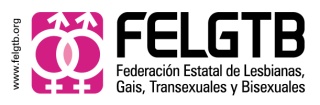 [Speaker Notes: De las 15 denuncias, 7 fueron interpuestas por mujeres, y 8 por hombres, observándose una clara diferencia de género, ya que mientras dos terceras partes de las mujeres atendidas denunciaron, en el caso de los hombres, tan sólo una tercera parte interpuso una denuncia.]
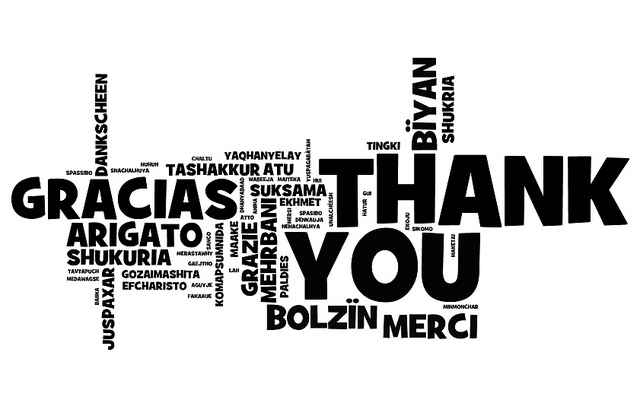 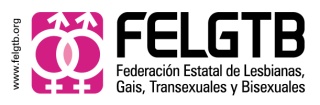 [Speaker Notes: Step up reporting homophobic and transphobic violence]